NOAA’s Teacher at Sea Program
Living and Learning at Sea
Mission
To provide teachers hands-on, 
real-world research experience working at sea with world-renowned NOAA scientists, thereby giving them unique insight into the oceanic and atmospheric research crucial to the nation.​
2
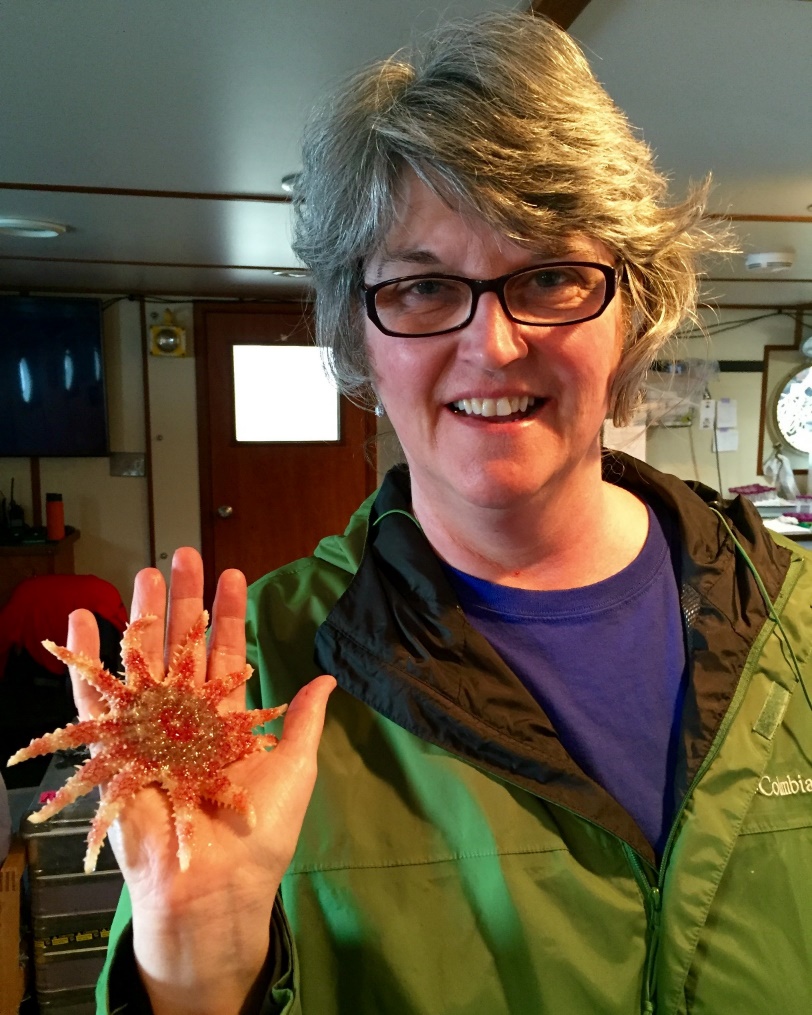 Vision
To be NOAA’s main provider to teachers of opportunities to participate in real-world scientific research and maritime activities through teacher research experiences.
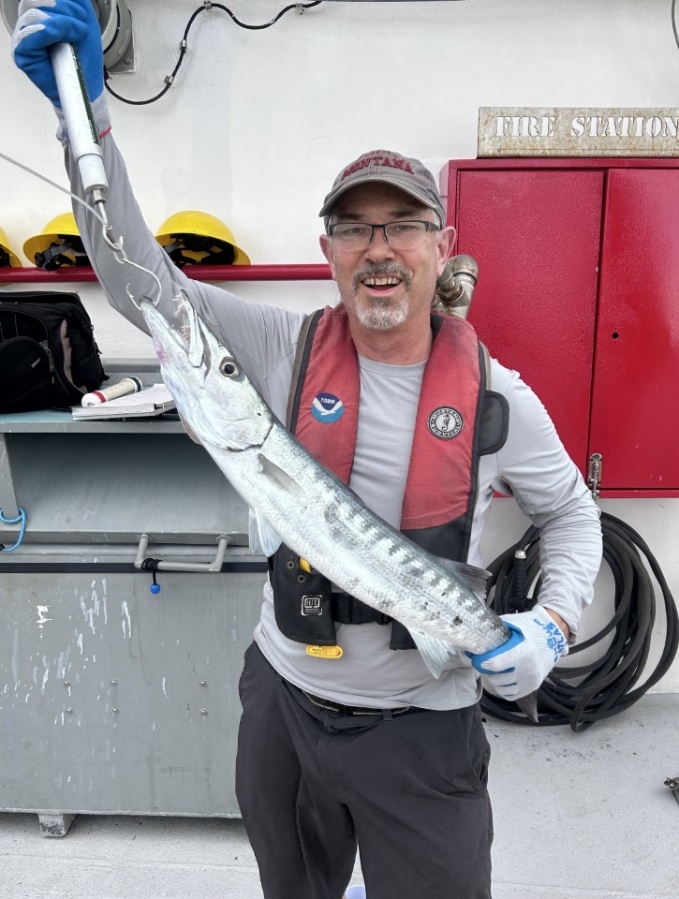 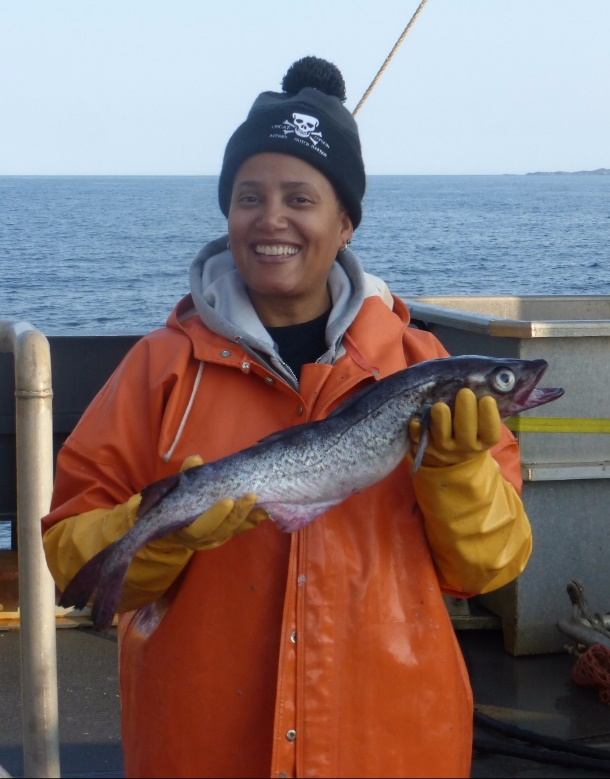 3
Since the program began in 1990…
50+ 
From every state as well as Puerto Rico, Guam, American Samoa, and DC
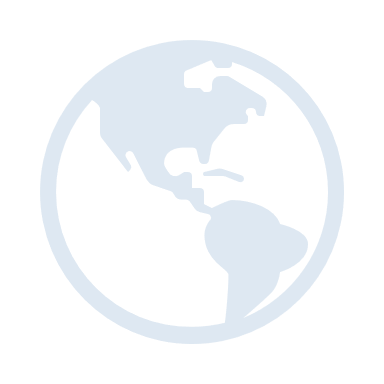 875+
Participants have sailed
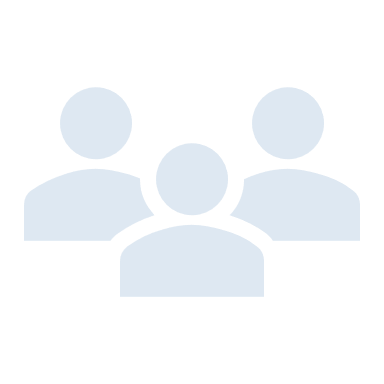 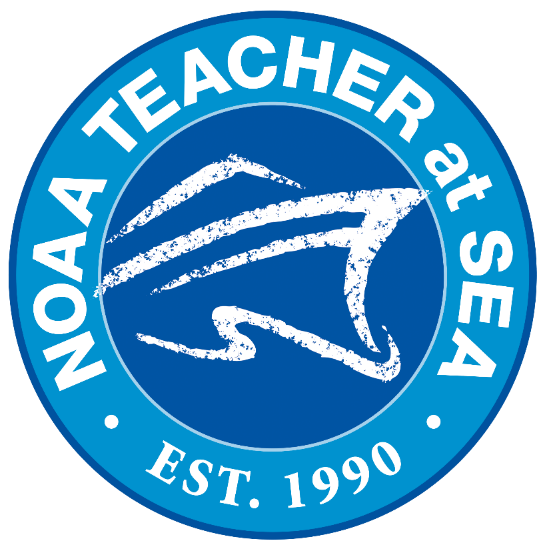 Crafting more than 
3,200 
educational blog posts
Collectively spending 10,000
days at sea
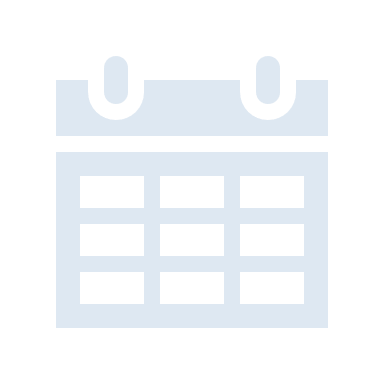 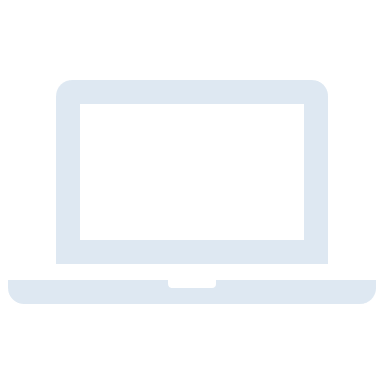 Participating in more than 
118,000
hours of ocean-based research
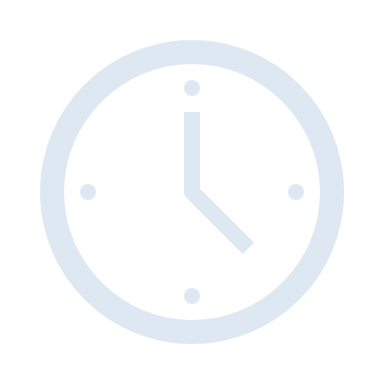 4
Requirements
Eligibility
Online 
application
 with essay questions
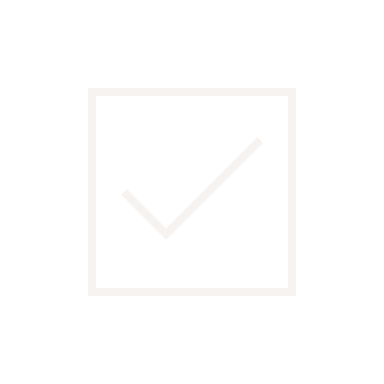 U.S. citizen or lawful permanent resident
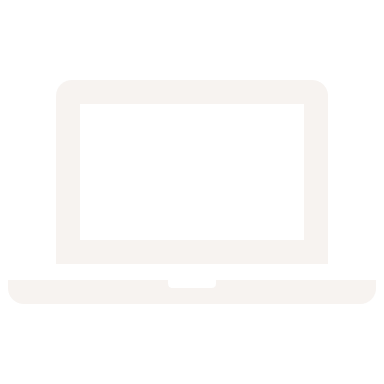 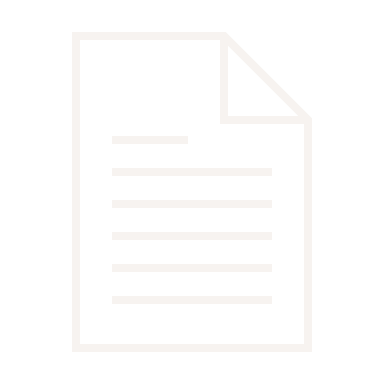 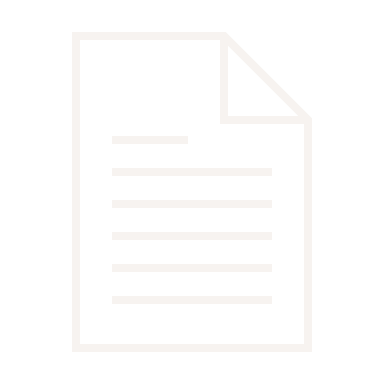 2 letters of 
recommendation
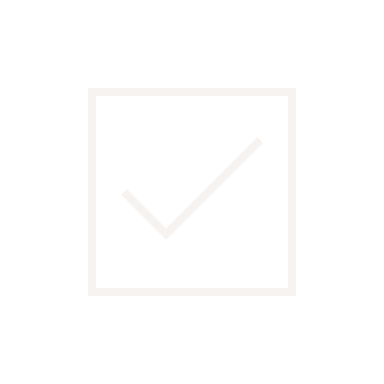 Currently employed as a full-time preK-12 educator, college/university professor, informal educator
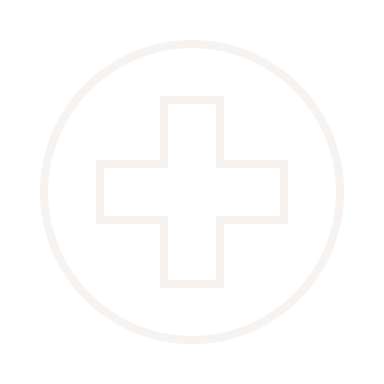 Complete health 
questionnaire
Receive required
vaccinations
5
When can I apply & 
what is the timeline?
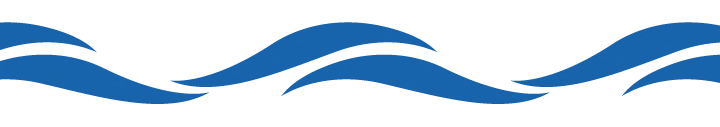 5
Participants sail: ~ 2 weeks March - September
Cruise placements determined: March - May
4
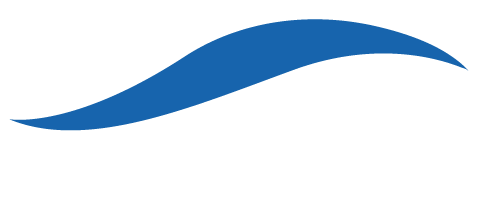 Applicants notified of selection: January - February
3
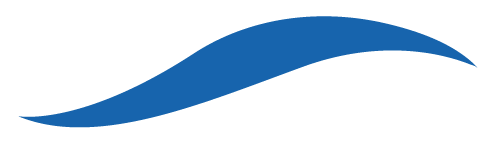 2
Online application open: November
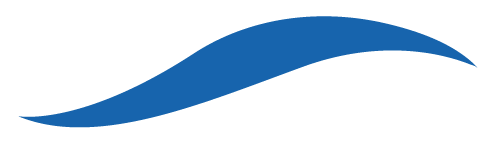 Application preview available: October
1
6
Where do NOAA Teachers at Sea sail?
Gulf of Maine
West Coast
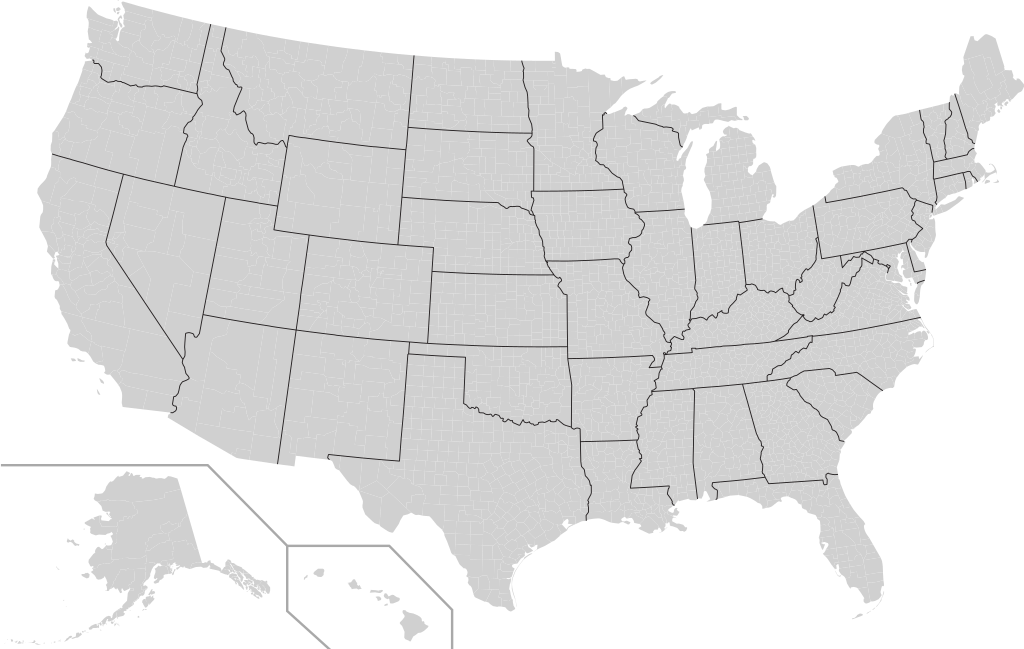 East Coast
Gulf of Mexico
Bering Sea
Hawai`i
Gulf of Alaska
7
A Day in the Life
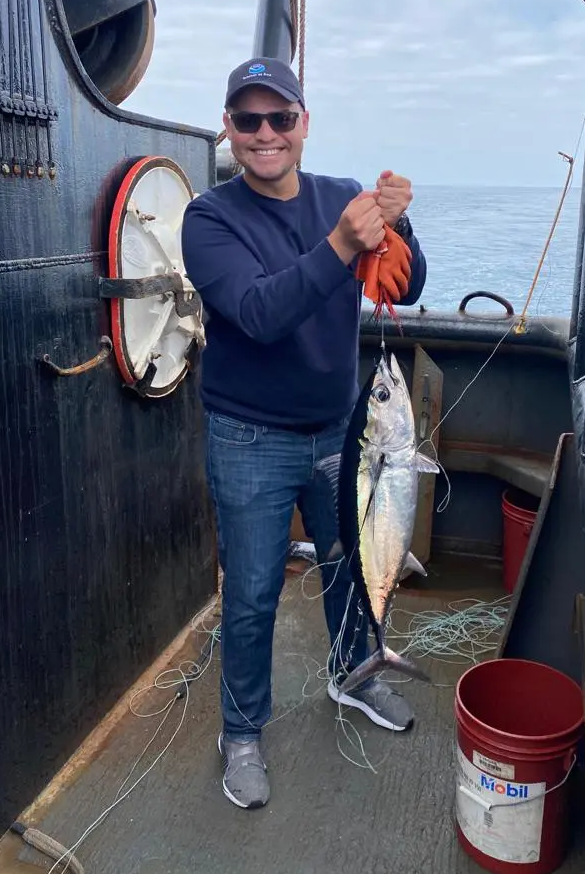 While most research cruises last 2-4 weeks, each teacher’s experience is different.
Teachers at Sea are considered members of the science crew. On board, they work at the instruction of the Chief Scientist, and, like all crewmembers, follow the command of the ship’s Commanding Officer or Captain. 
Depending on the nature of the research work, the Chief Scientist may assign the teacher to a regular 12-hour shift (including, potentially, overnight work. Ship and science operations happen 24/7.)
8
3 Main Types of Cruises
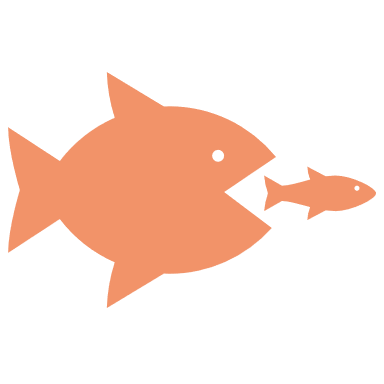 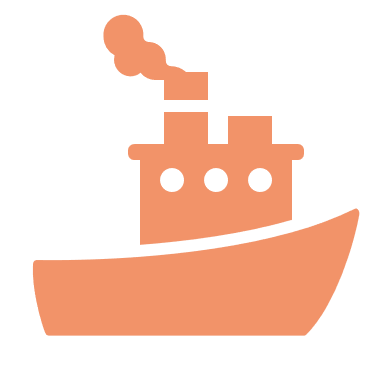 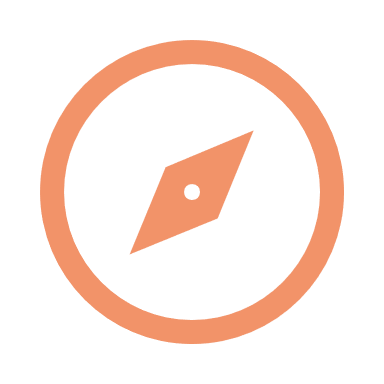 Hydrographic
Oceanographic
Fisheries
9
Fisheries Survey Cruises
Fisheries cruises perform biological surveys and physical science studies to help NOAA better understand our nation’s fisheries. 
These cruises support NOAA's mission to protect, restore and manage the use of living marine, coastal, and ocean resources through ecosystem-based management. ​
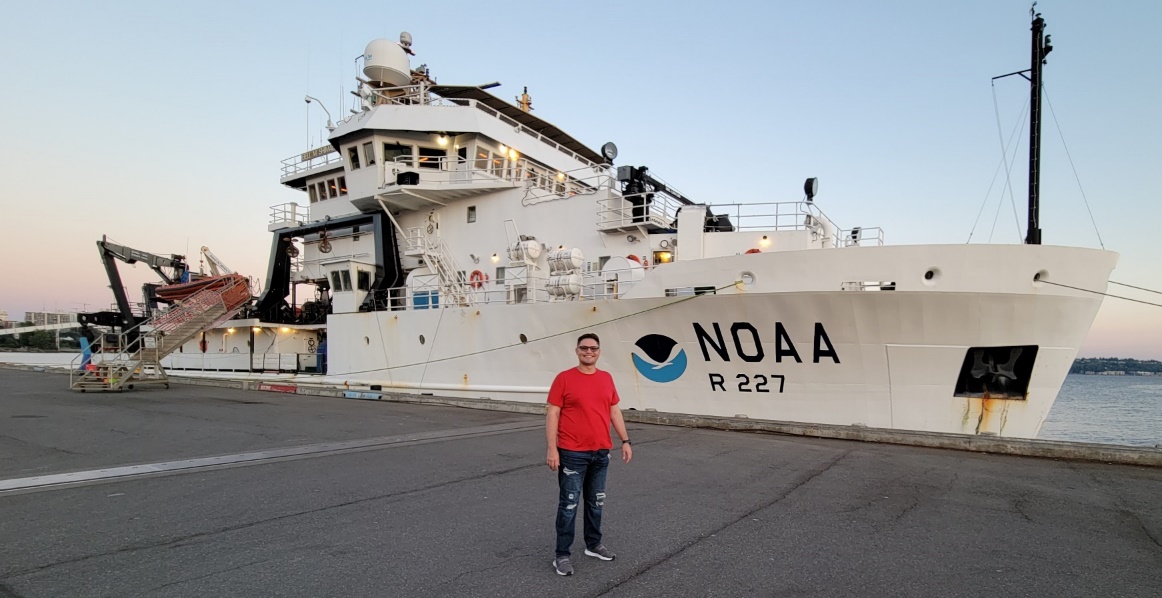 NOAA Fisheries ships include Henry B. Bigelow, Oscar Dyson, Nancy Foster, Hi'ialakai, ​Gordon Gunter, Oregon II, Oscar Elton Sette, Reuben Lasker, and Bell M. Shimada (pictured above).
10
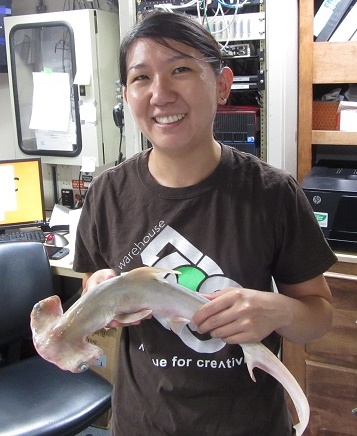 If you sail on a fisheries cruise, you may…
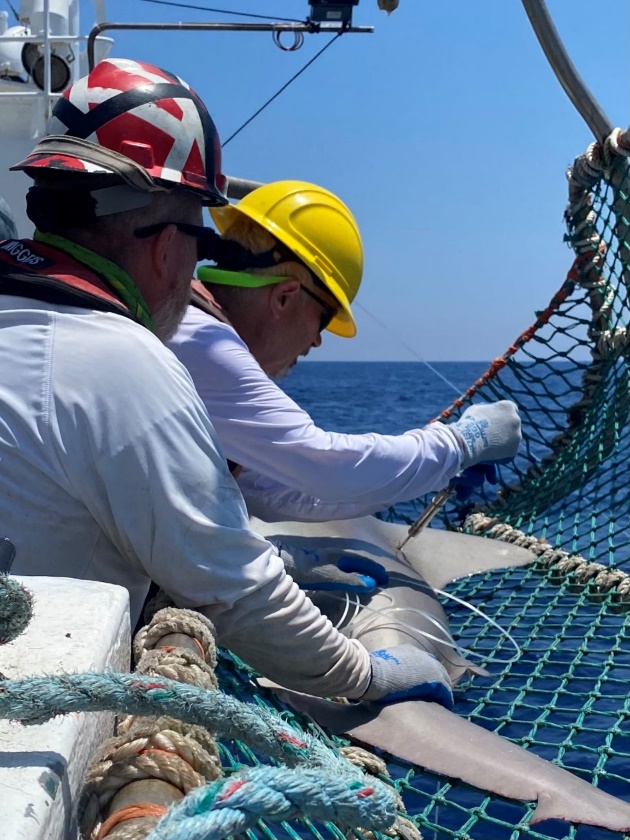 …examine or 
tag sharks
11
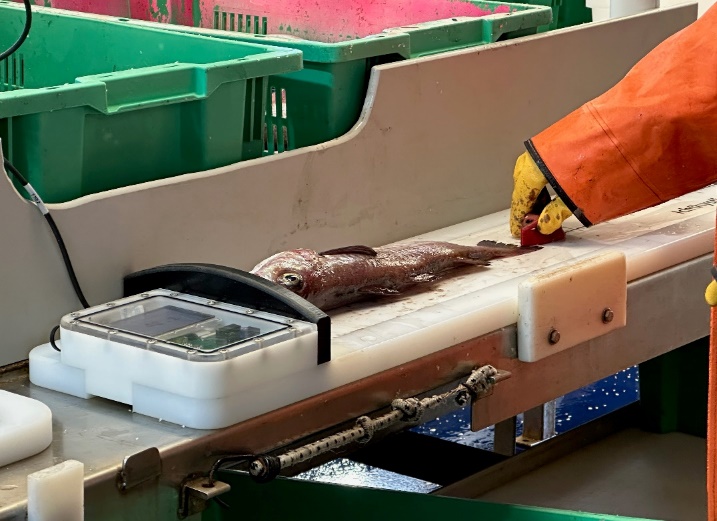 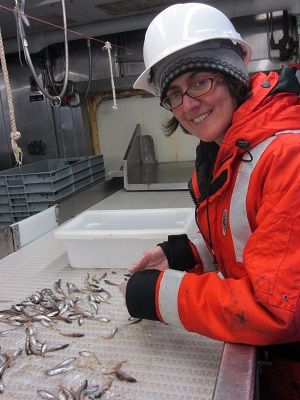 …help sort a 
trawl sample and 
use an ichthystick 
to measure
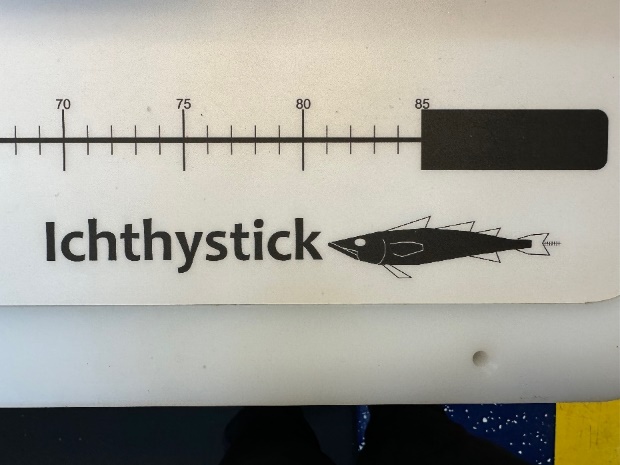 12
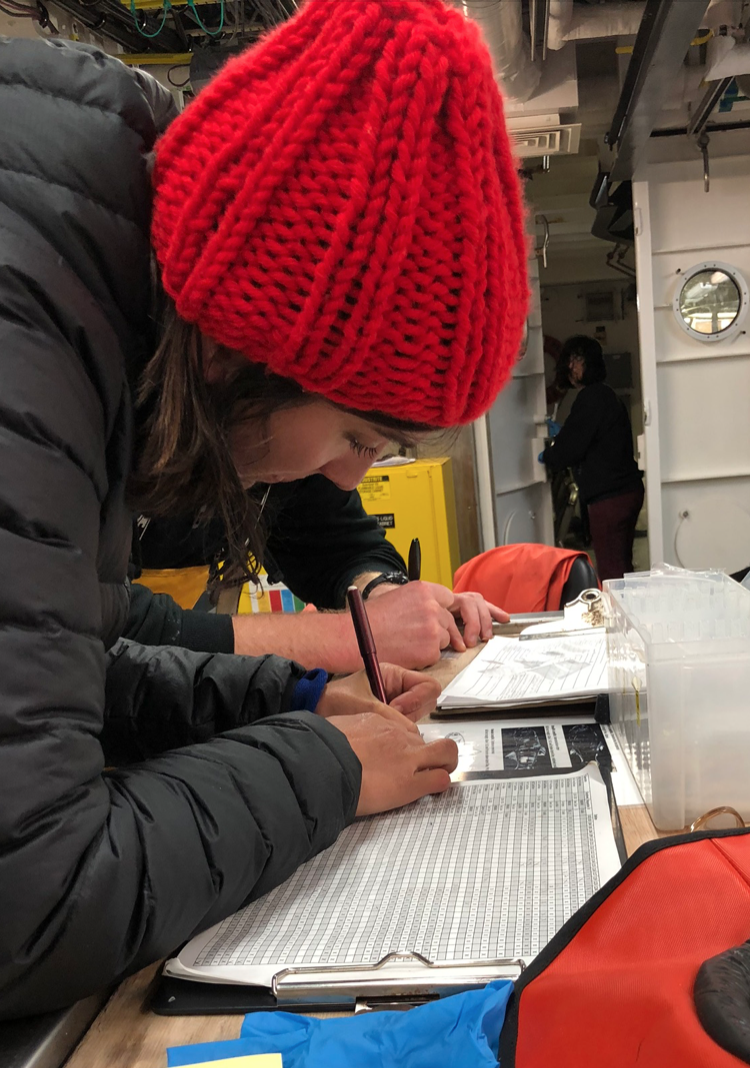 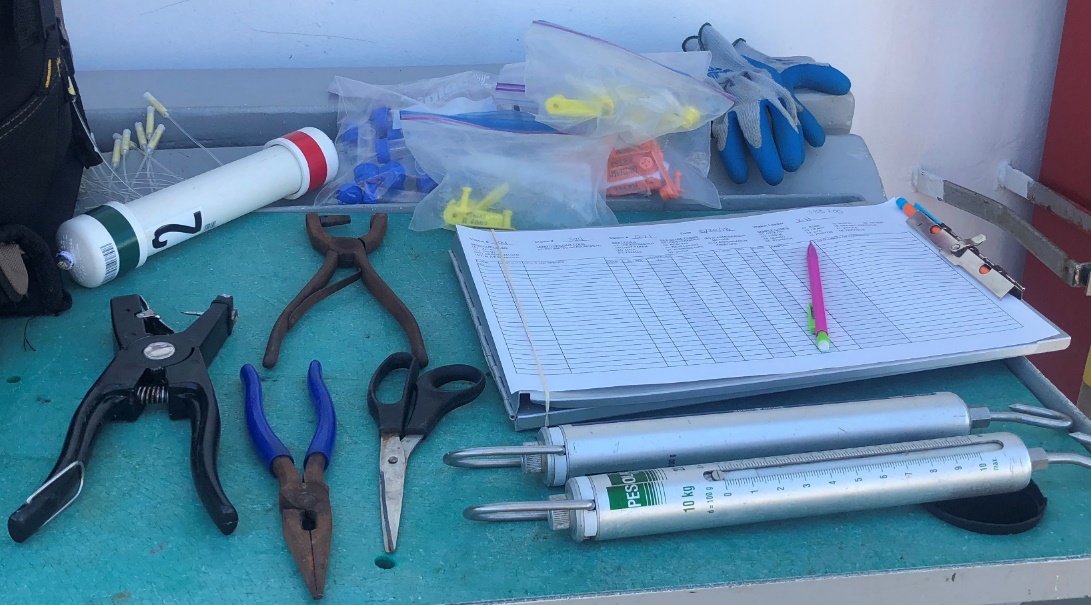 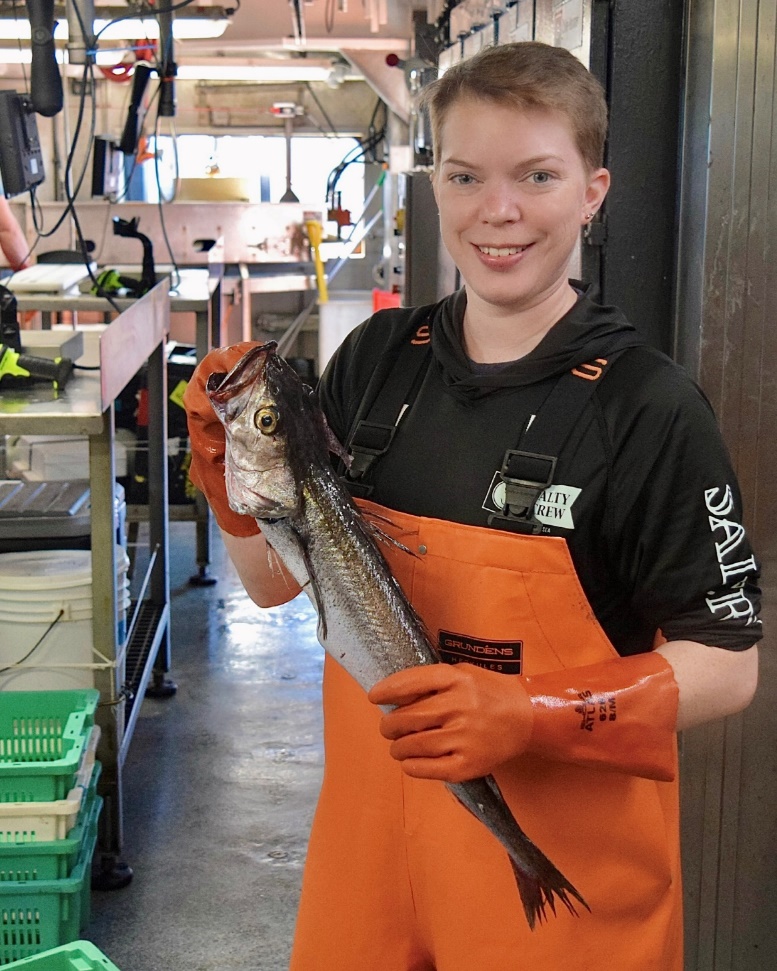 …record data
about various species
13
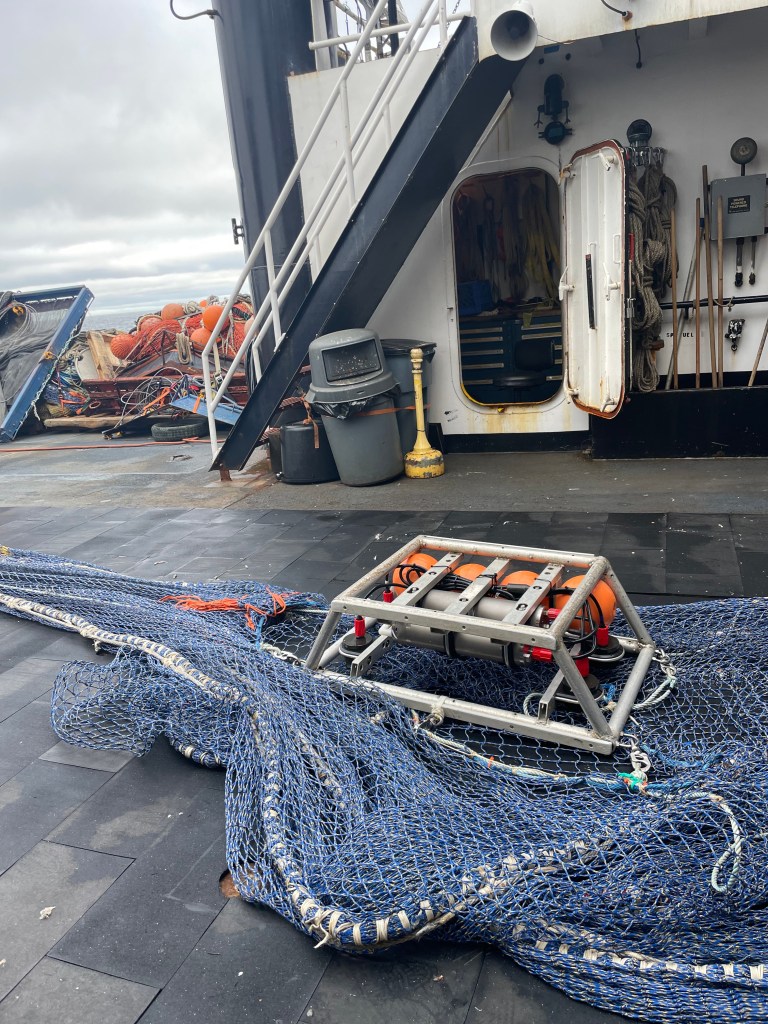 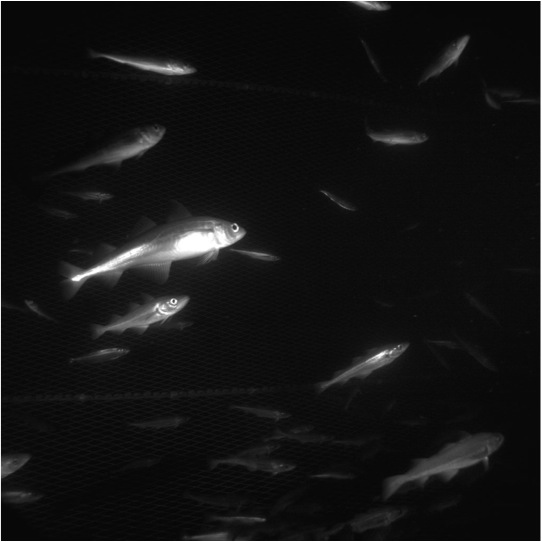 …help deploy an underwater camera and examine 
images
14
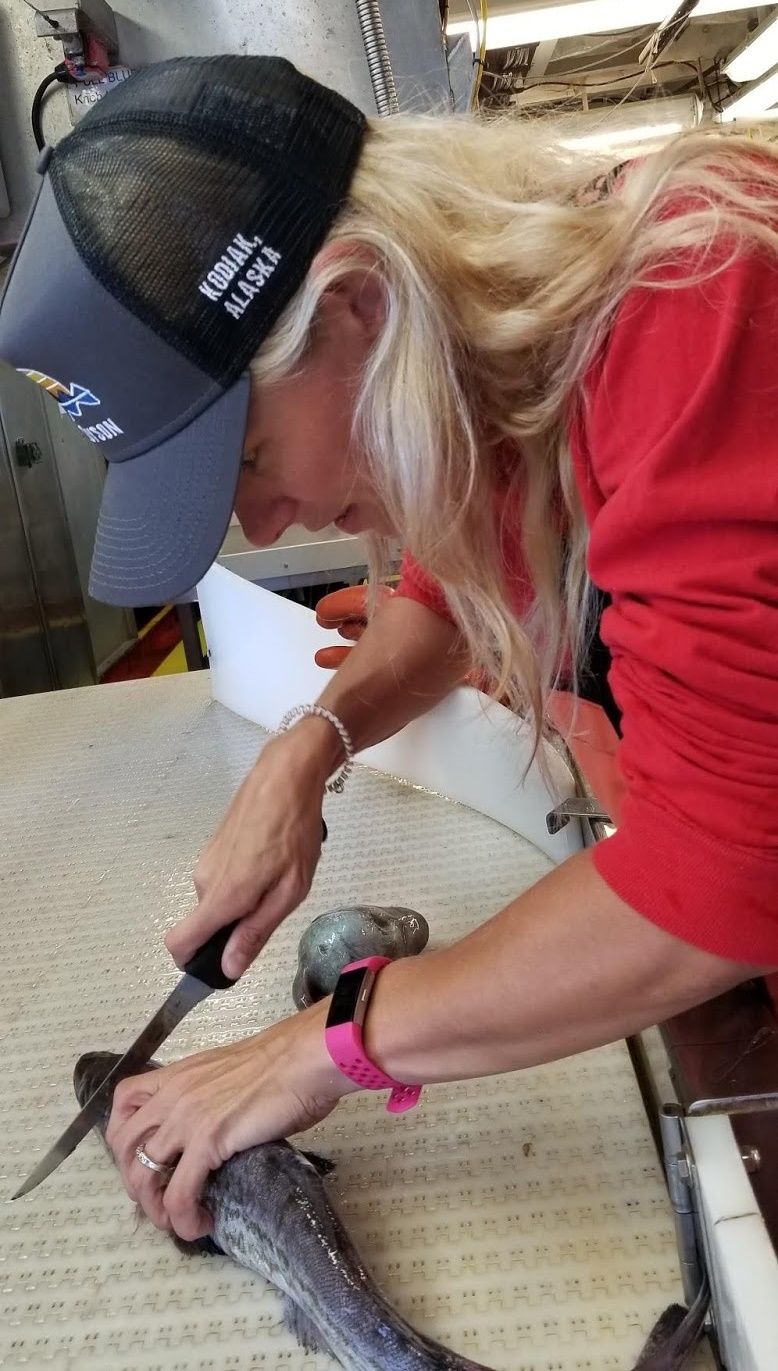 …collect otoliths
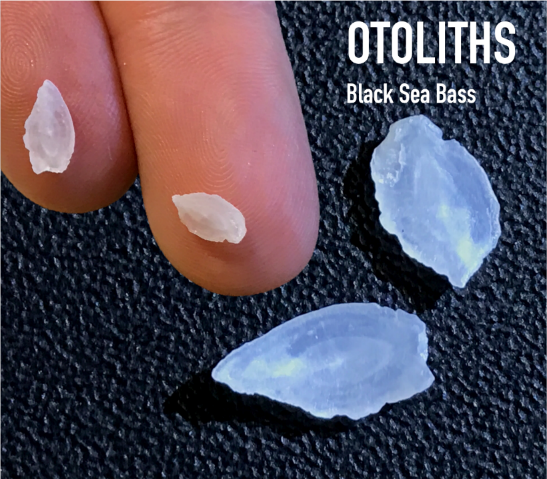 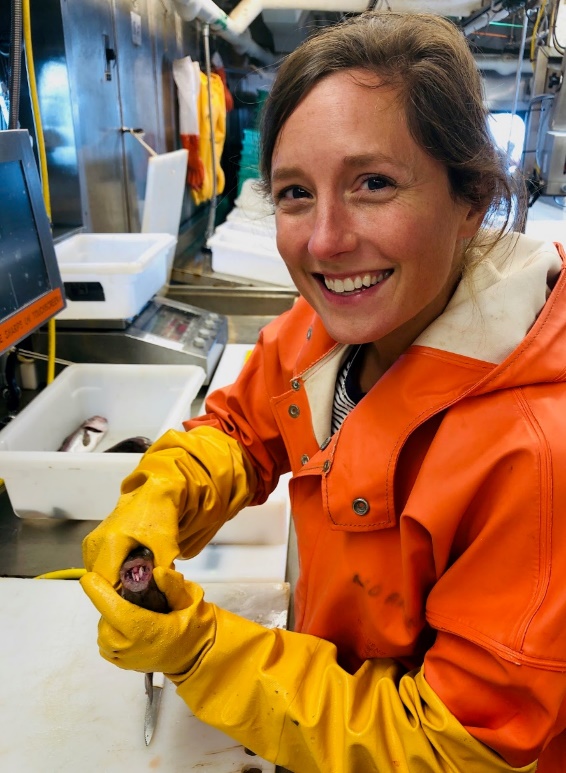 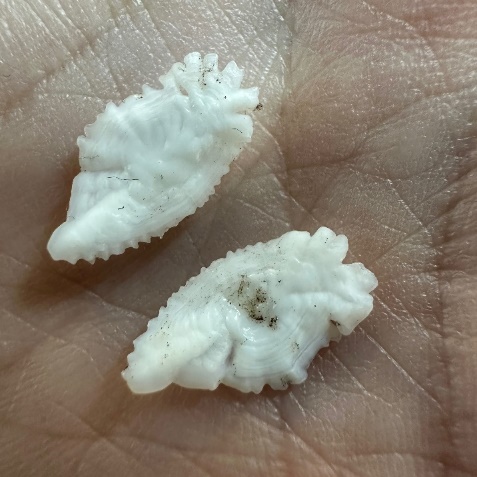 15
…help deploy a bongo net or midwater trawl to collect samples
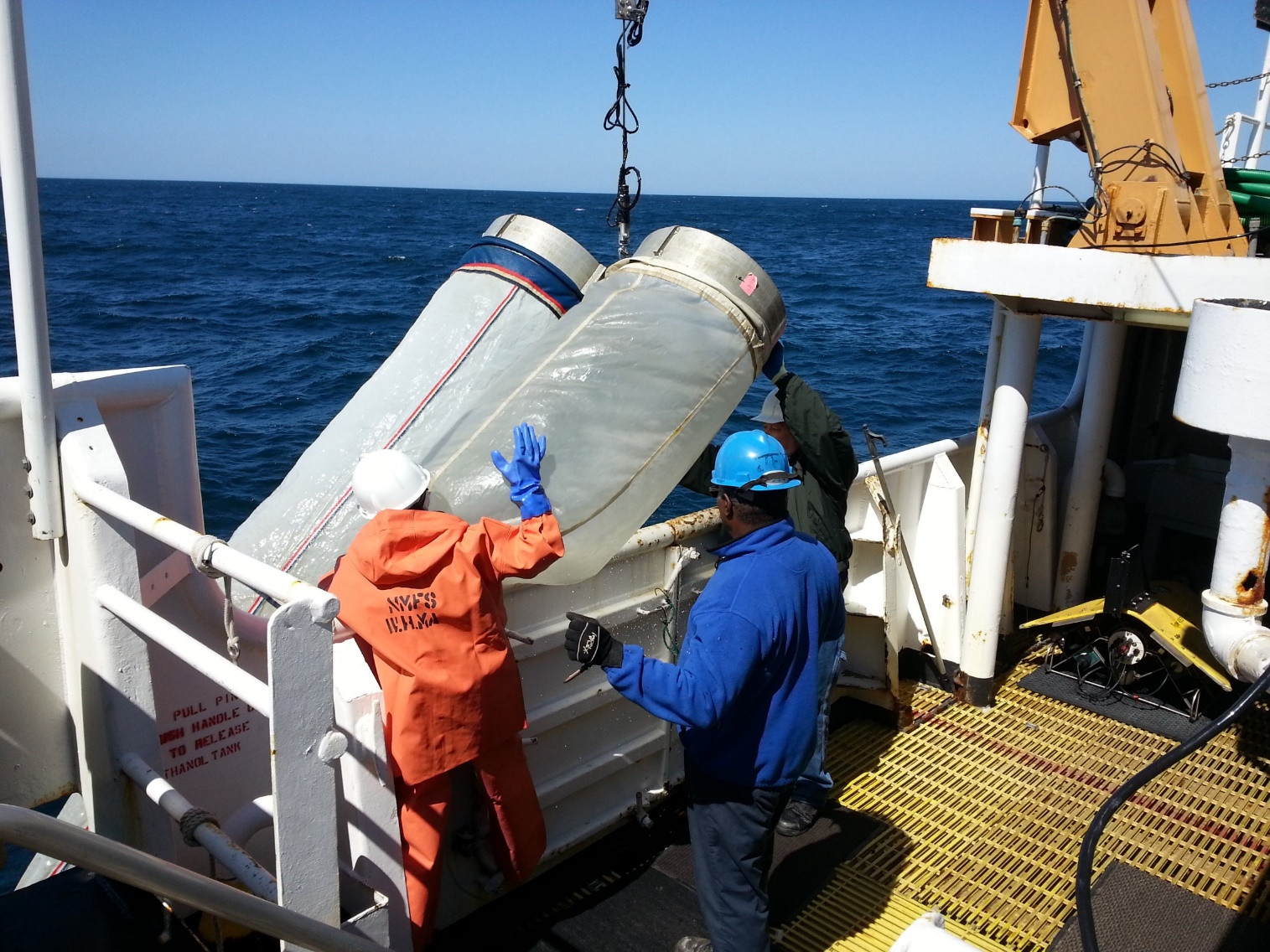 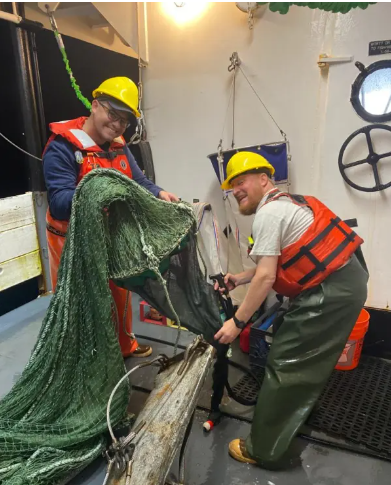 16
Oceanographic Survey Cruises
Oceanographic cruises perform physical science studies to increase our understanding of the world's oceans and climate. The ships deploy, recover, and service deep sea moorings around the globe that measure ocean currents, ocean temperatures, and atmospheric variables. 
They also continuously measure upper ocean currents, surface salinity, carbon dioxide content, and sea-level atmospheric conditions while underway. ​
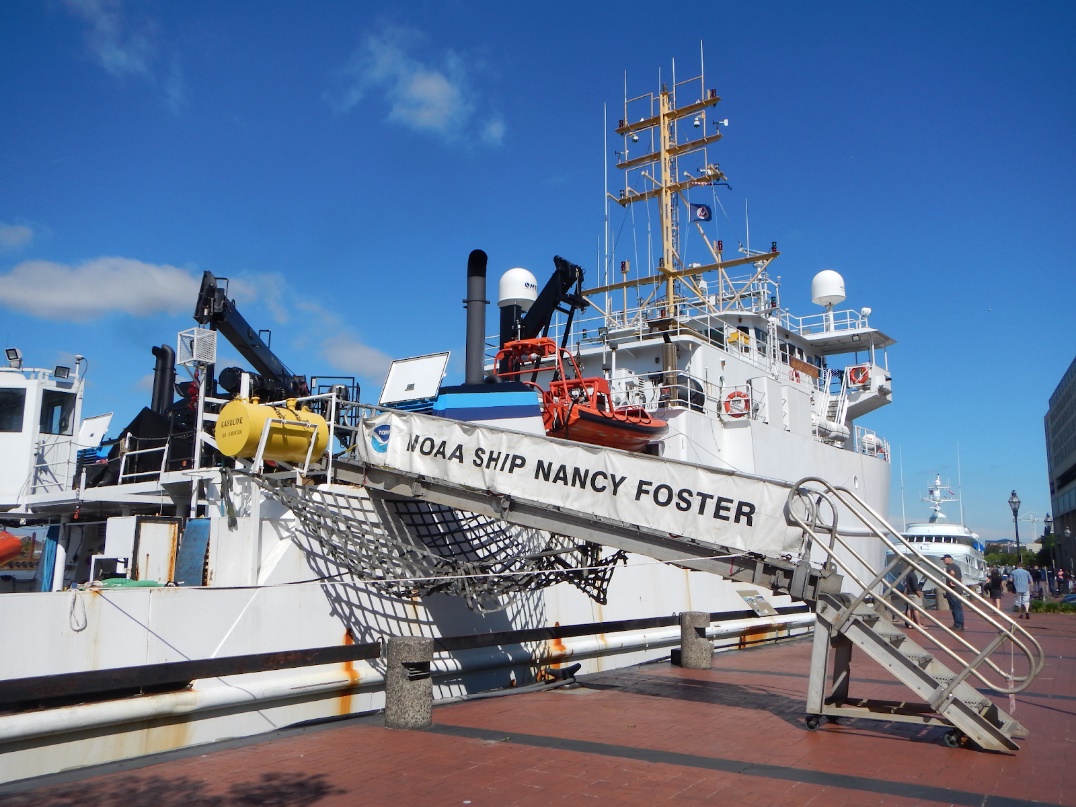 Oceanographic ships include Ronald H. Brown, Nancy Foster (pictured above), Hi'ialakai, and Okeanos Explorer.
17
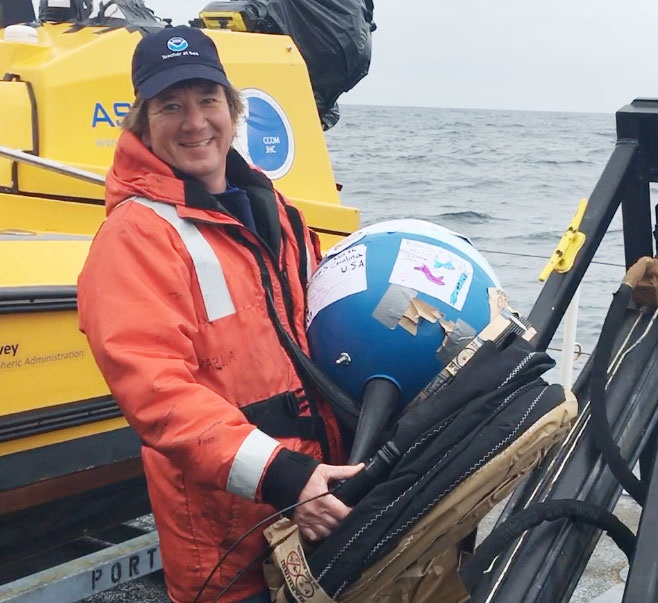 If you sail on an oceanographic cruise, you may…
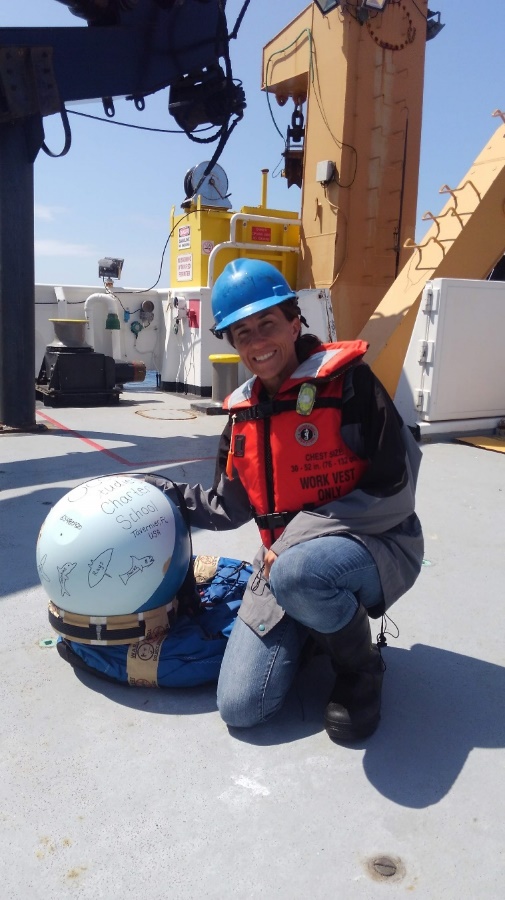 …deploy a drifter buoy
18
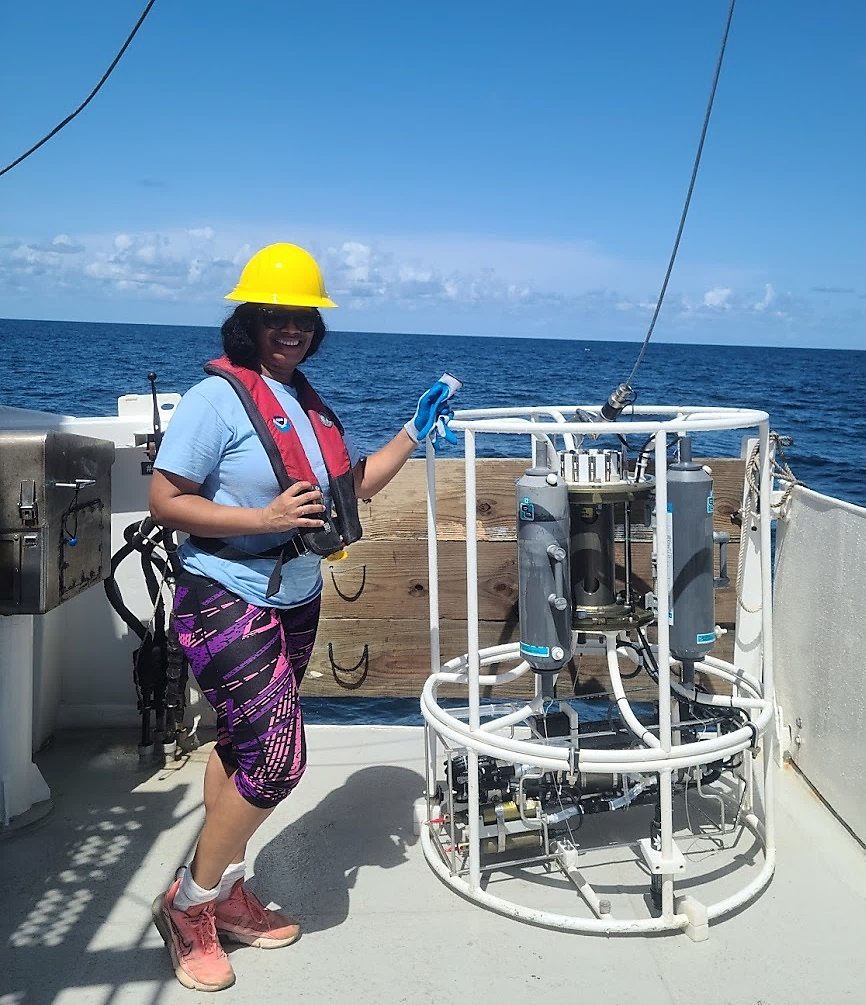 …help deploy a conductivity, temperature, & depth (CTD) instrument
19
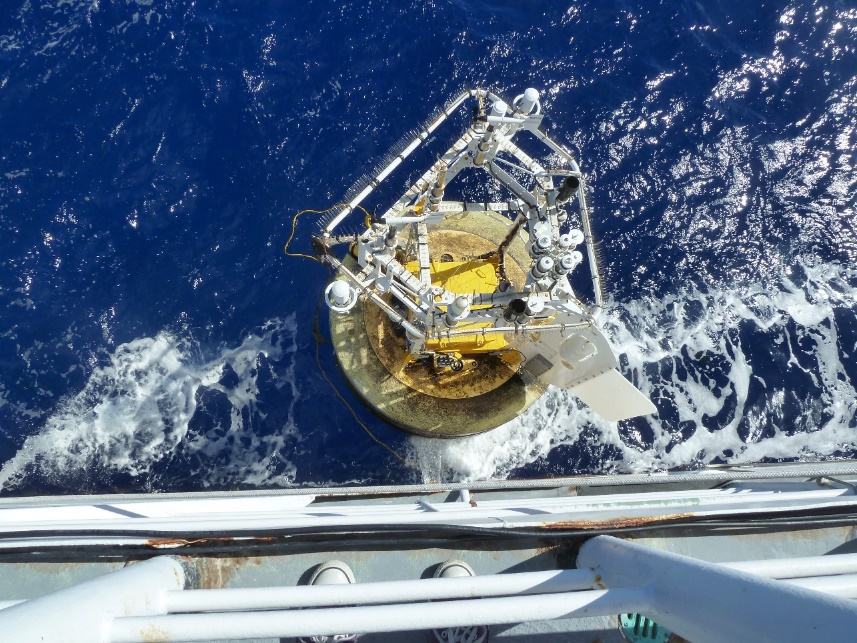 …help deploy or retrieve a data buoy
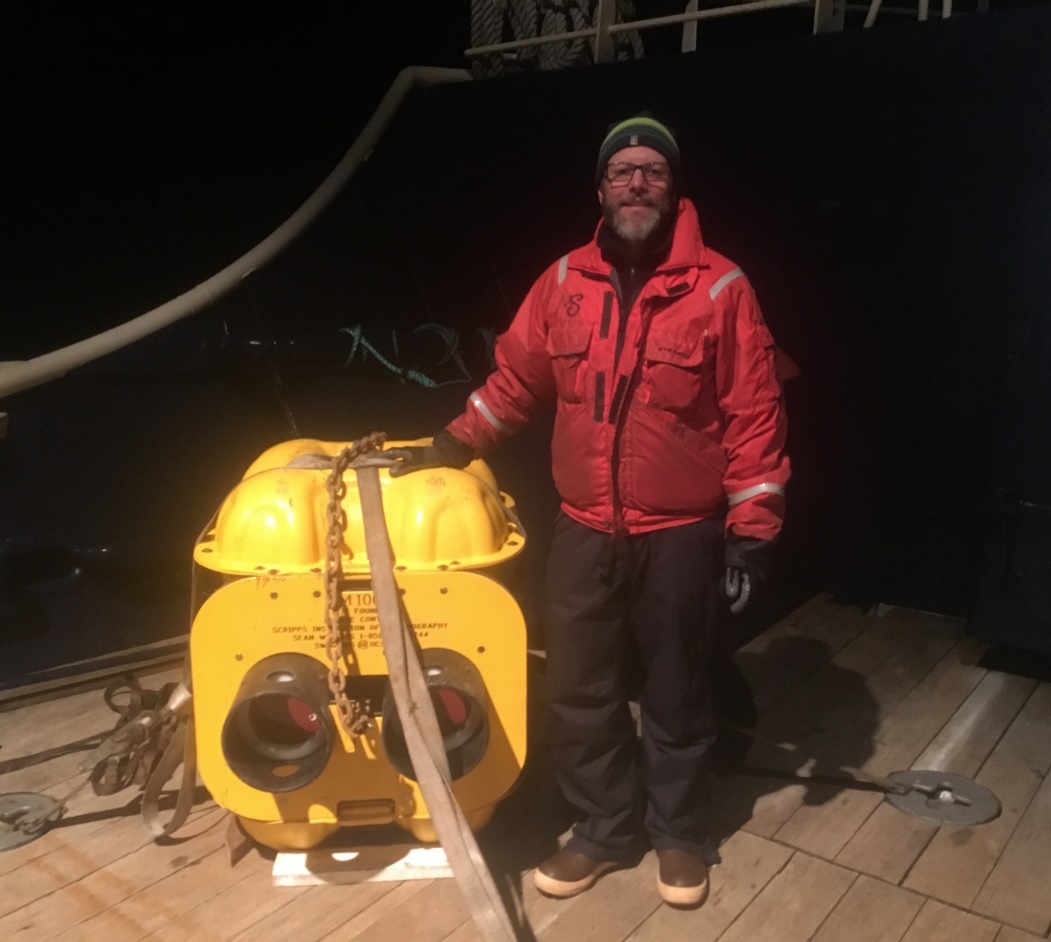 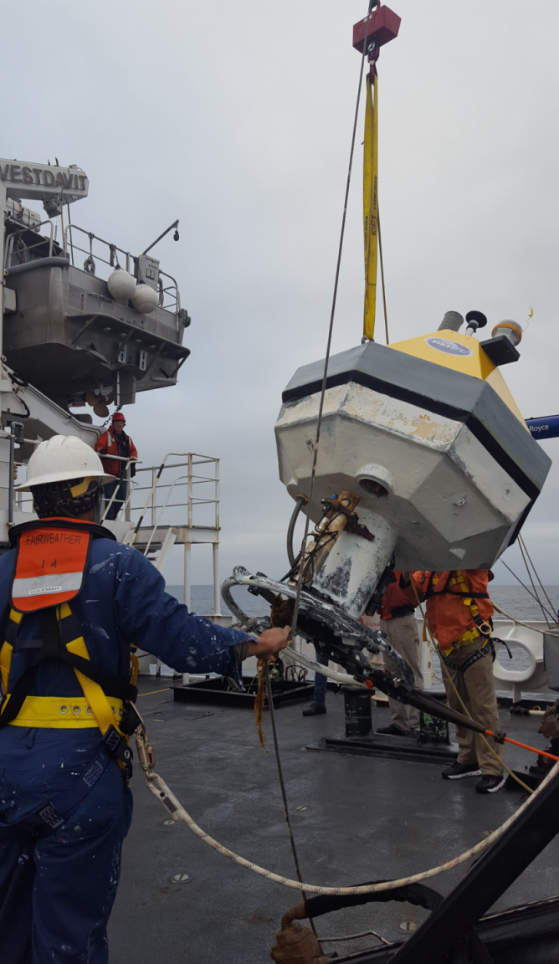 20
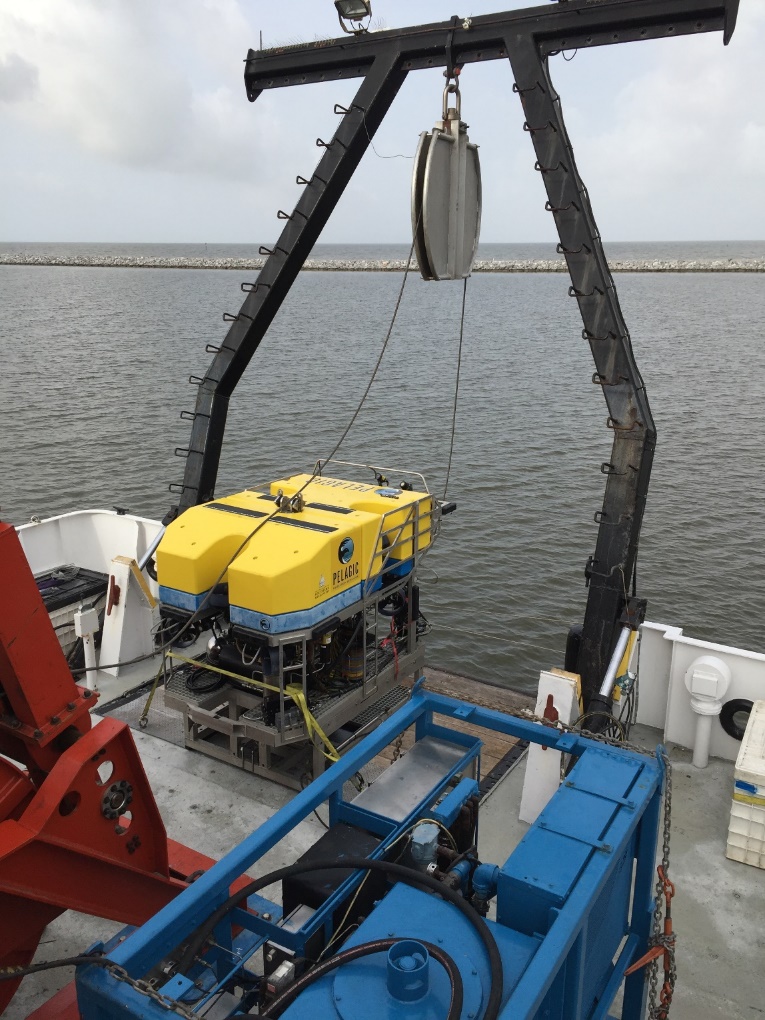 …examine a shipwreck
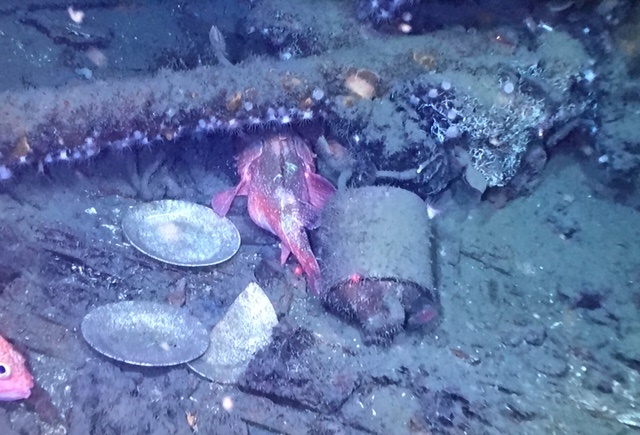 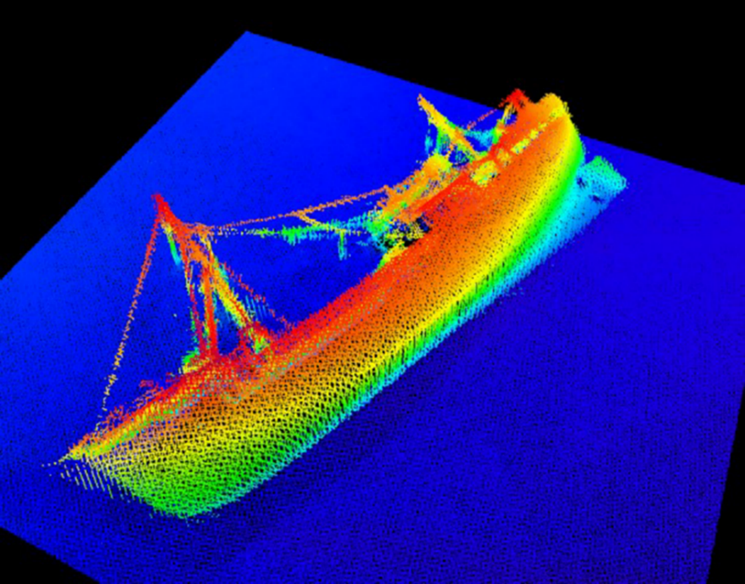 21
Hydrographic Survey Cruises
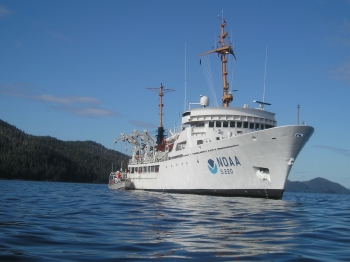 “Hydro” ships chart the ocean floor for safe navigation. Activities include echosounding, tide gauge installation, dive operations, shoreside surveying, shoreline verification and mapping, data processing, and drafting. 
Small boat and survey launch work is conducted during daylight operations, whereas ship operations may occur during the day or night.
Hydrographic ships include Fairweather (pictured above), Ferdinand R. Hassler, Thomas Jefferson, and Rainier.
22
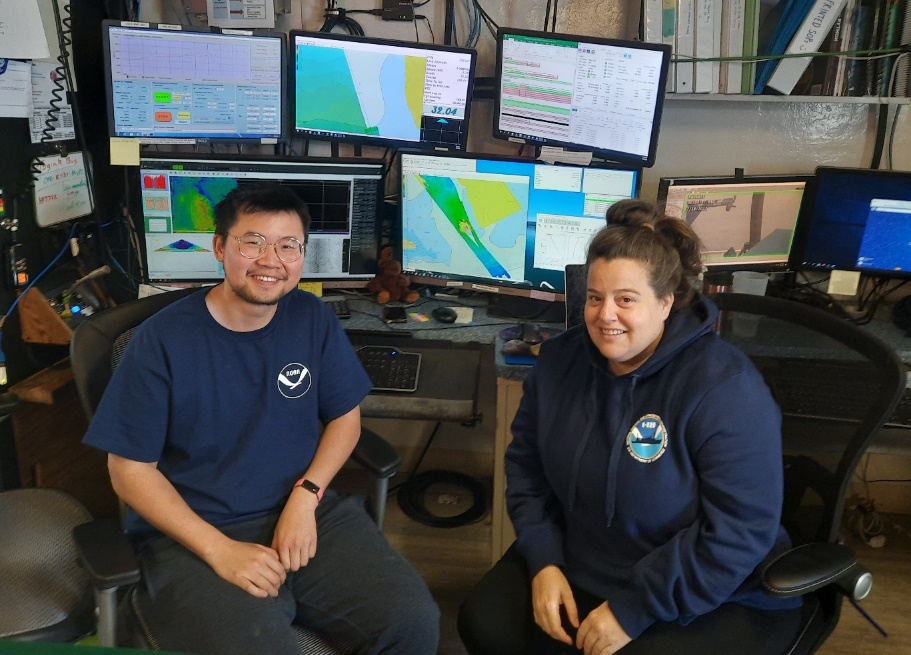 If you sail on a hydrographic cruise, you may…
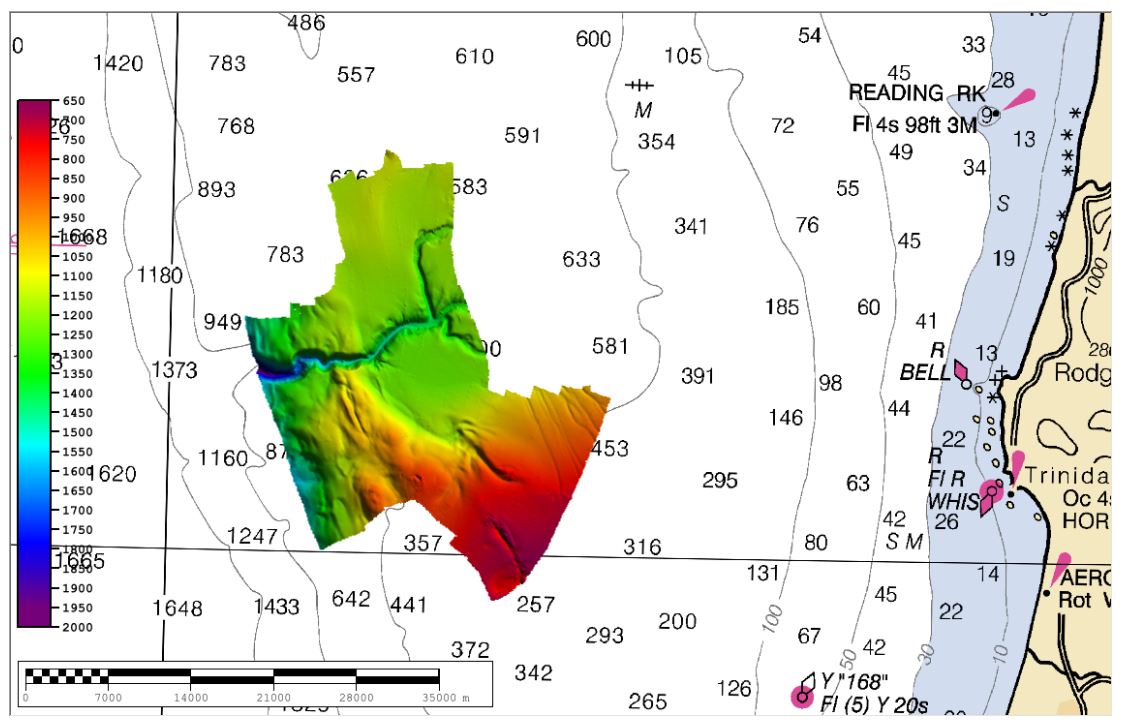 …chart the ocean floor
23
…survey shorelines from a launch
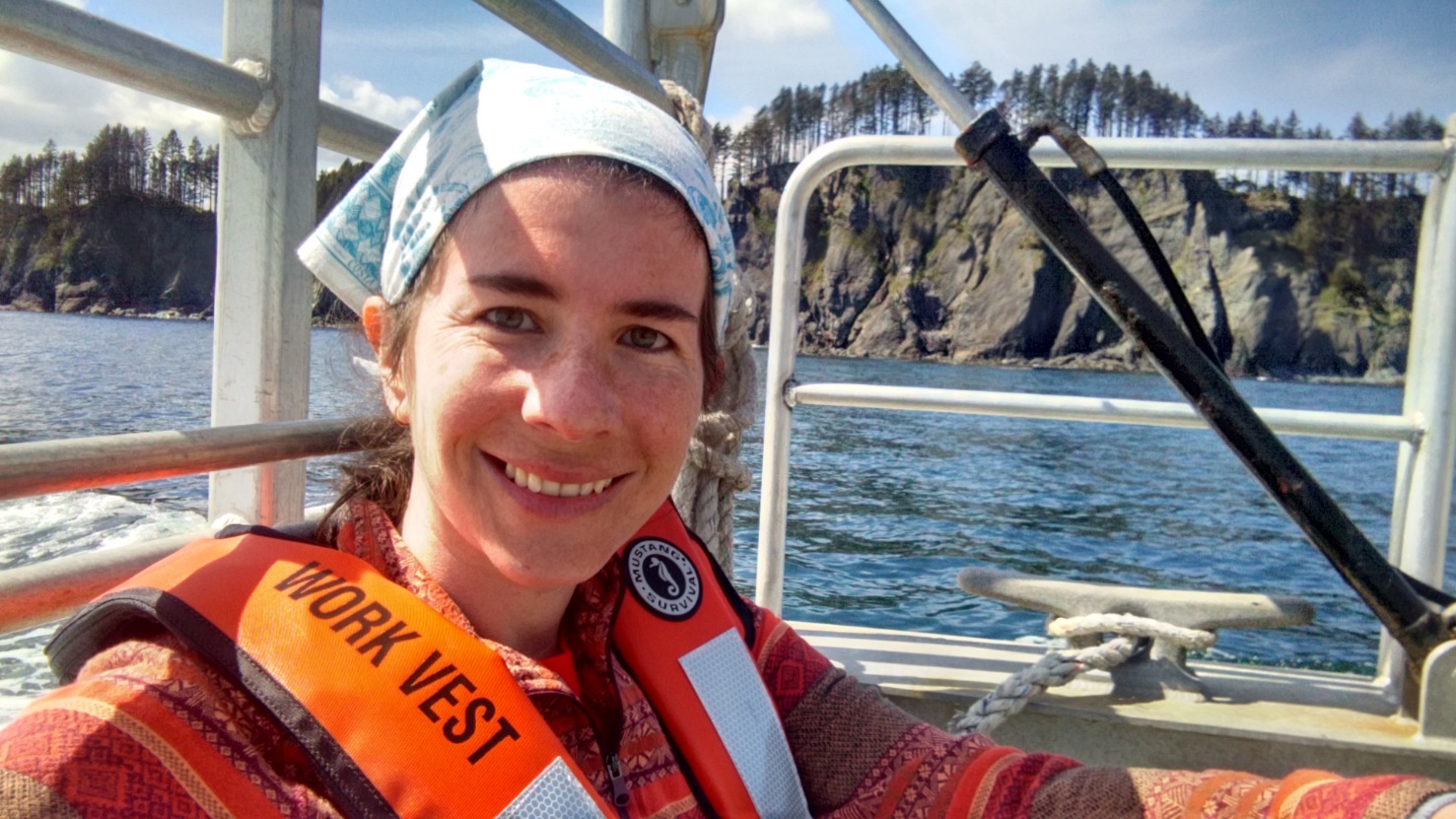 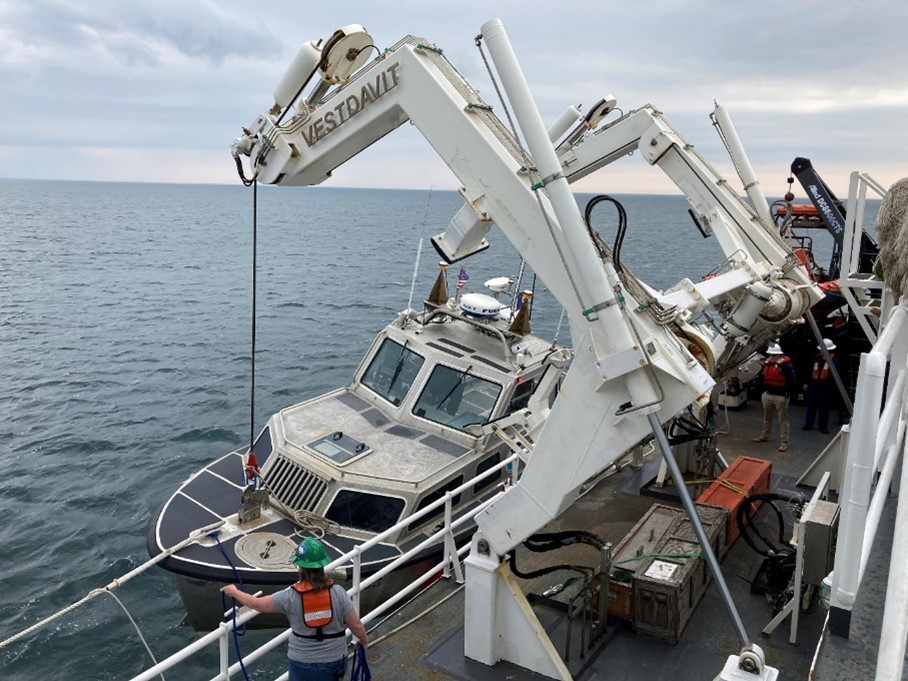 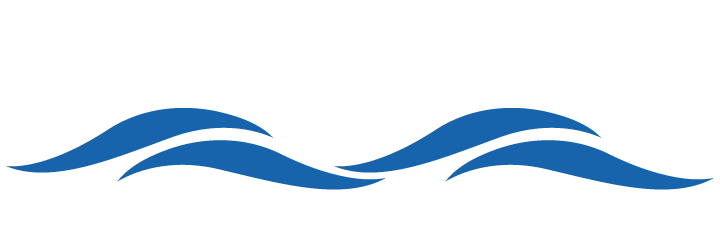 24
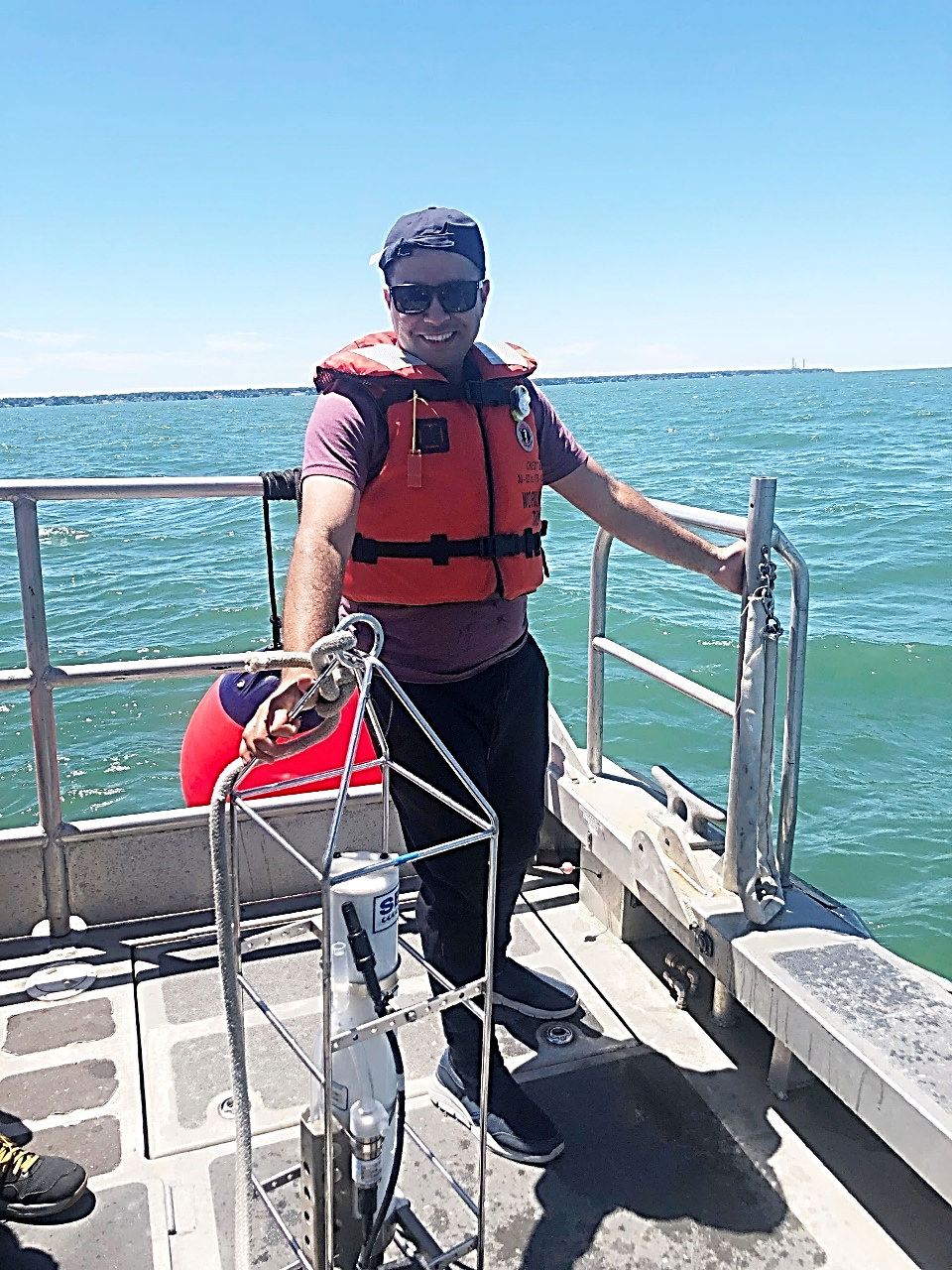 …deploy probes and sensors
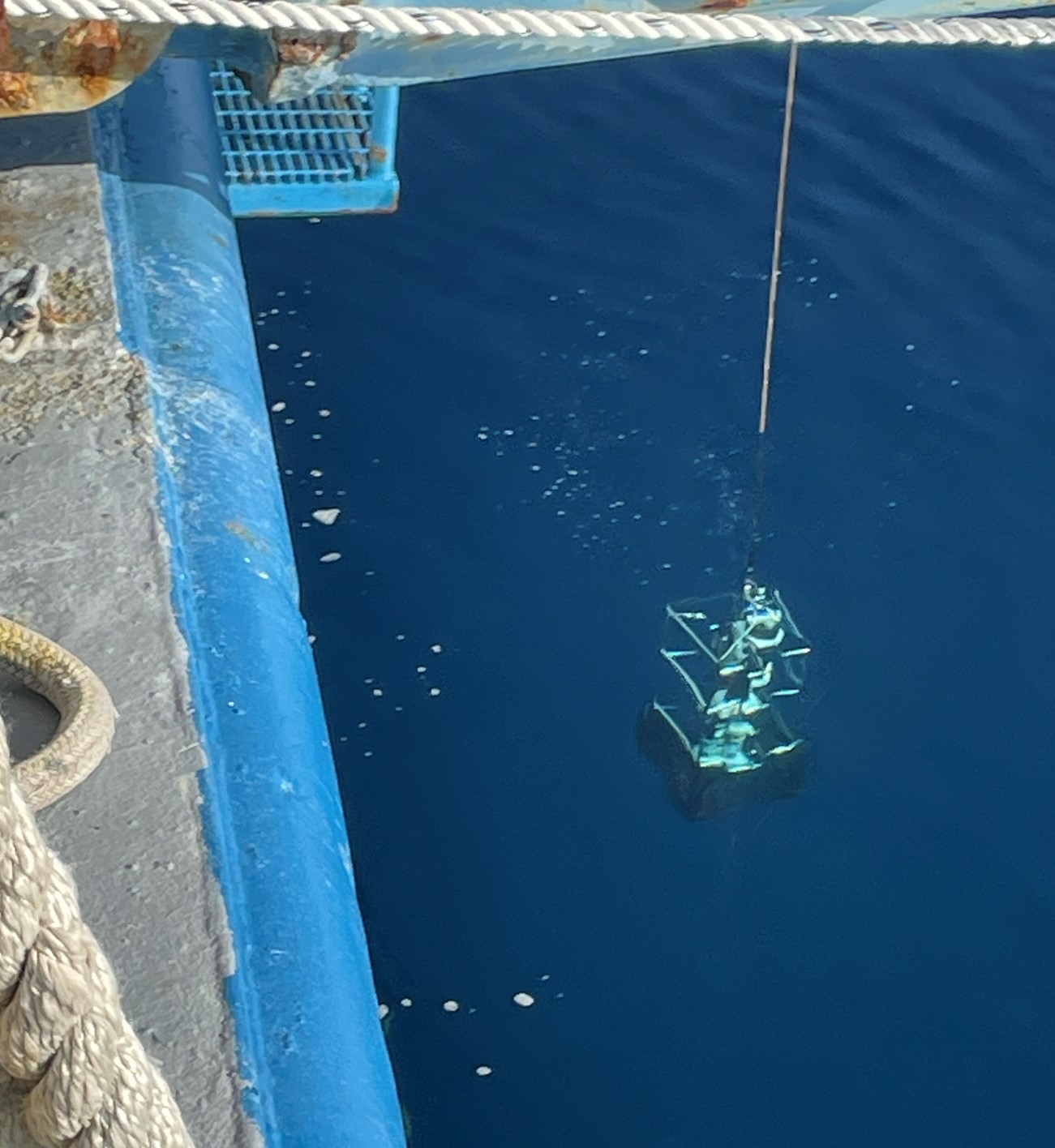 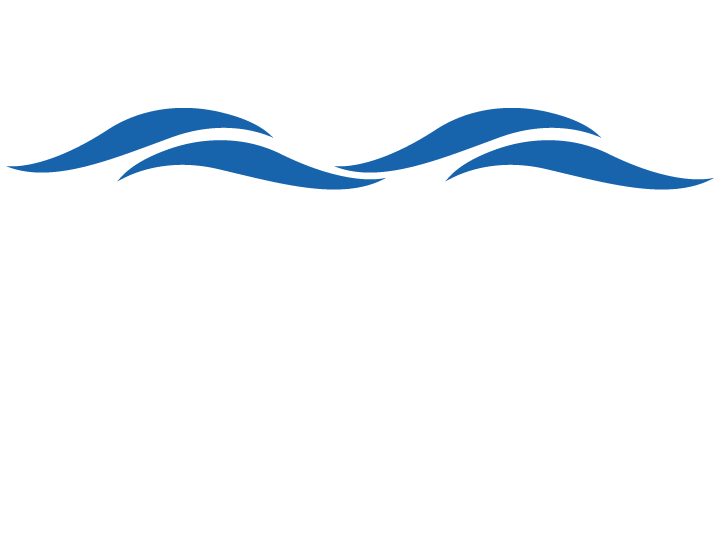 25
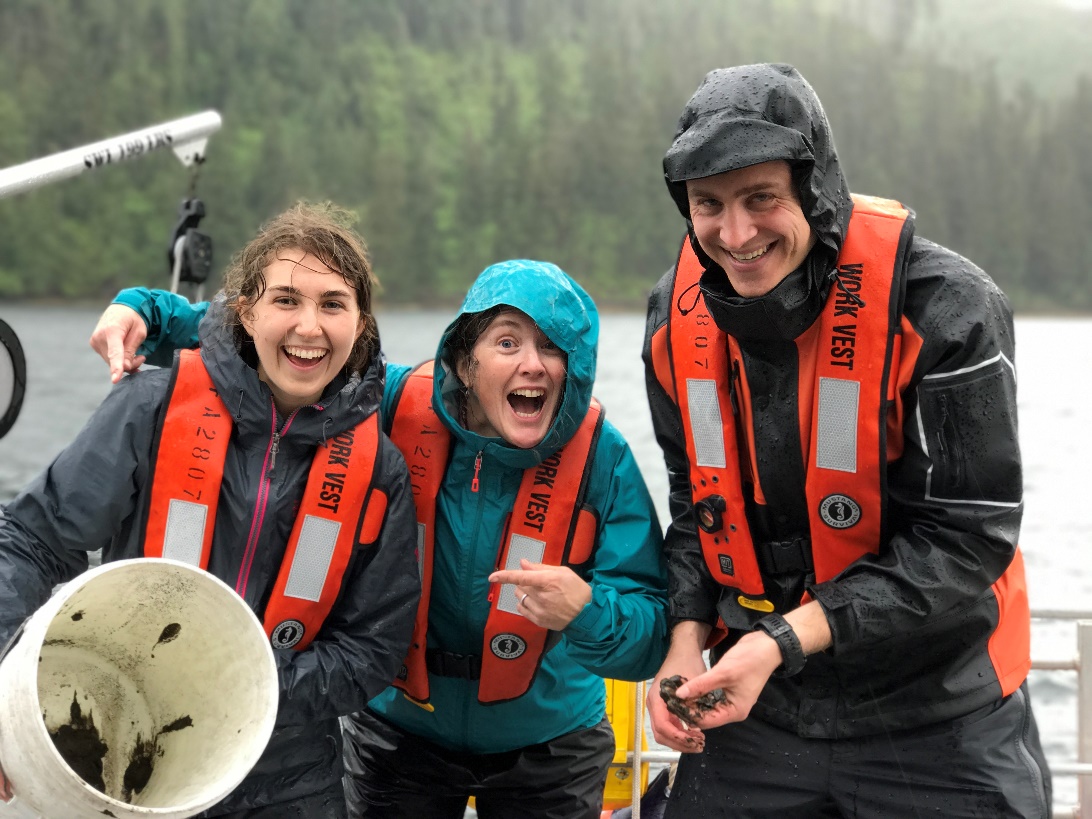 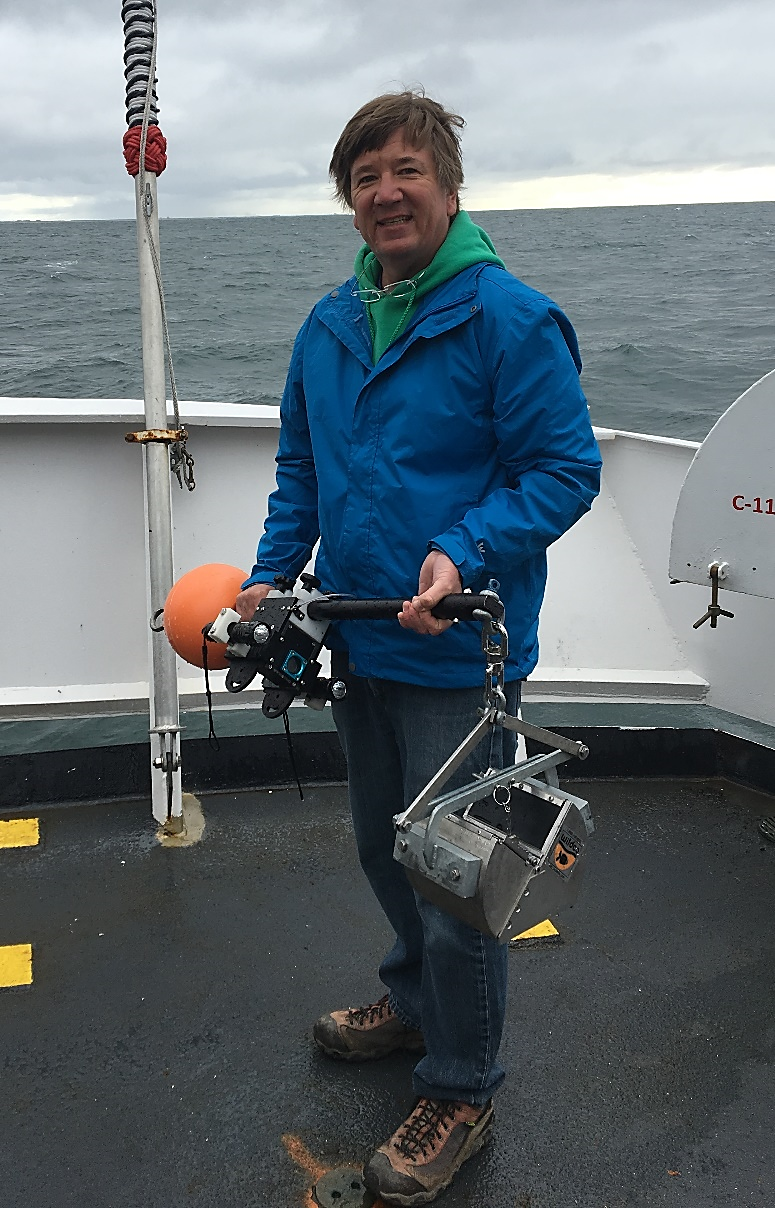 …collect a 
seafloor sample
26
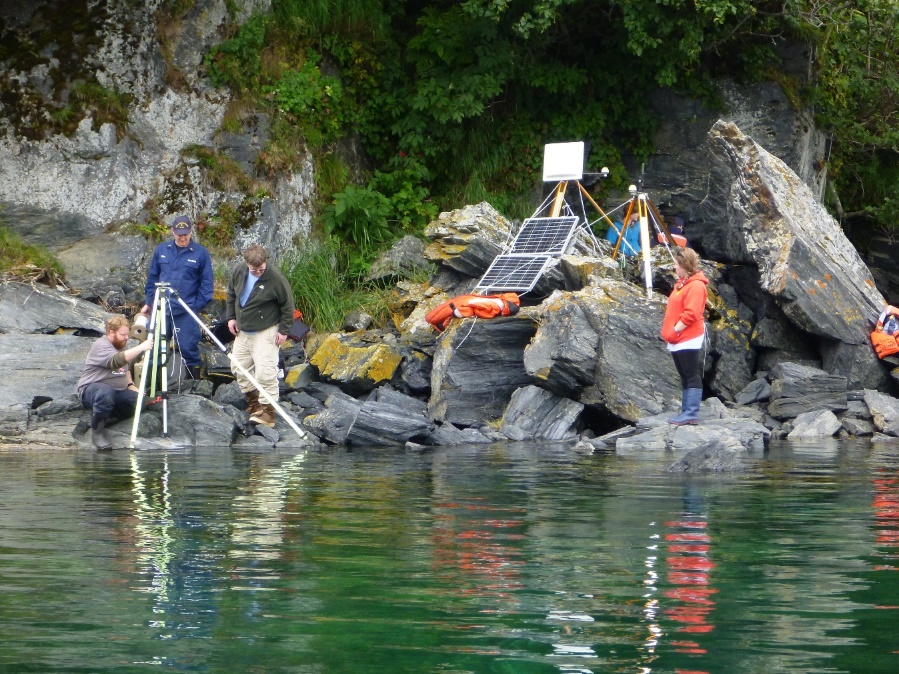 …install a tide gauge
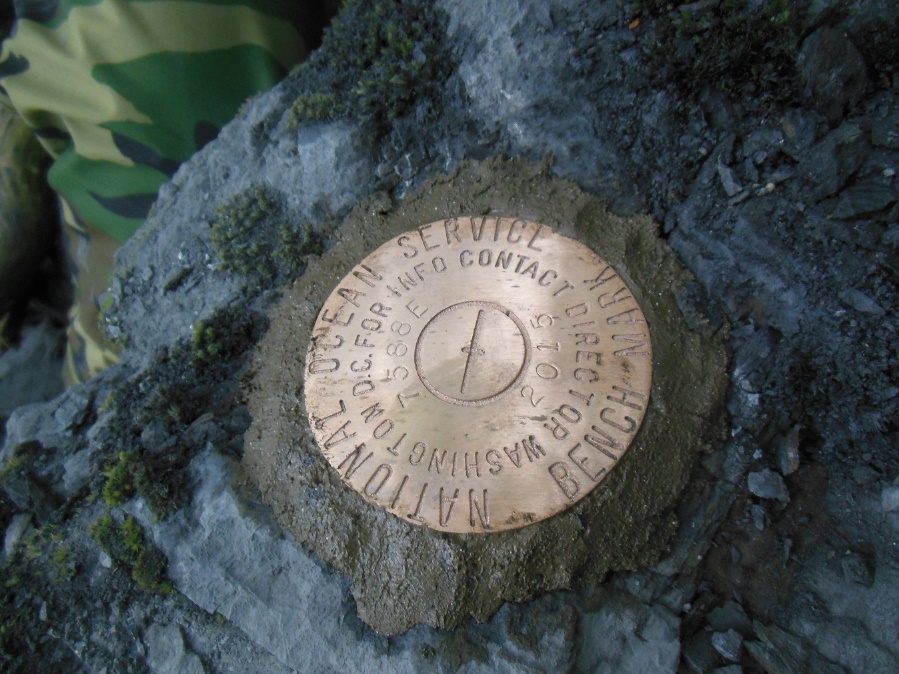 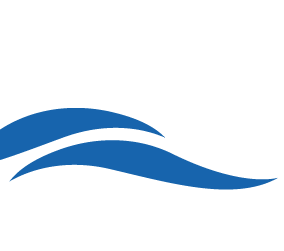 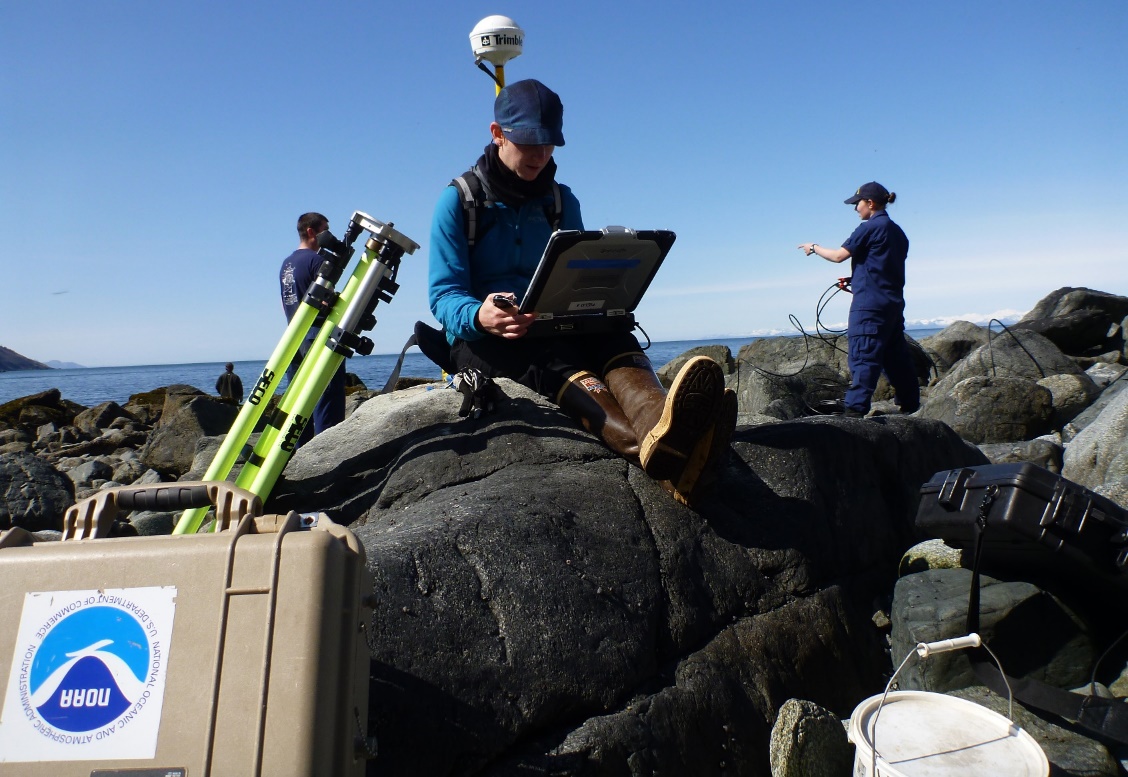 27
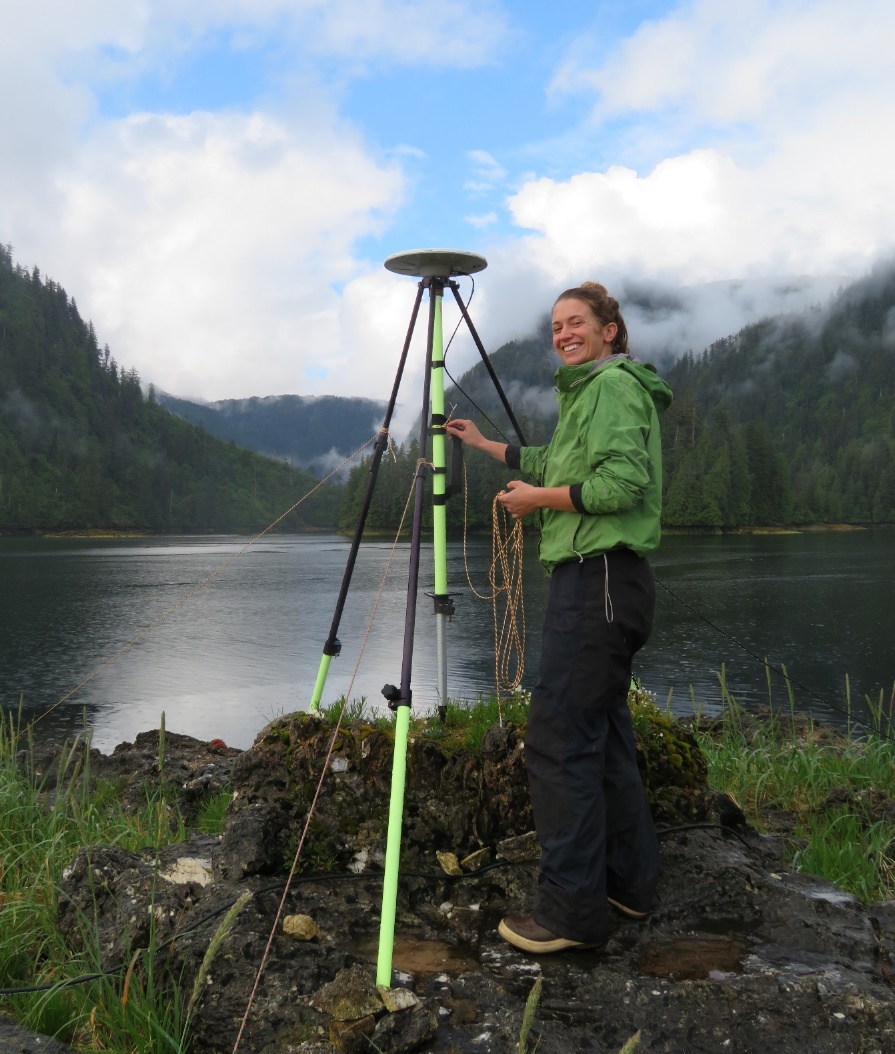 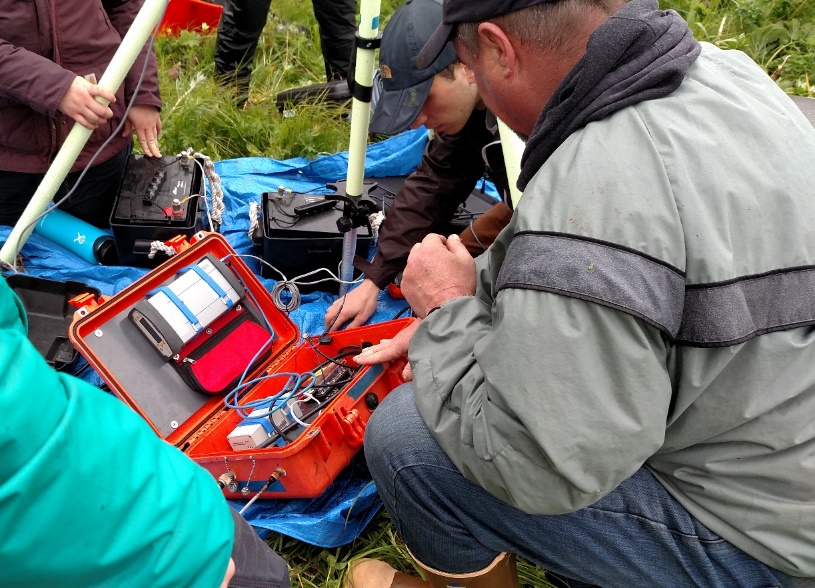 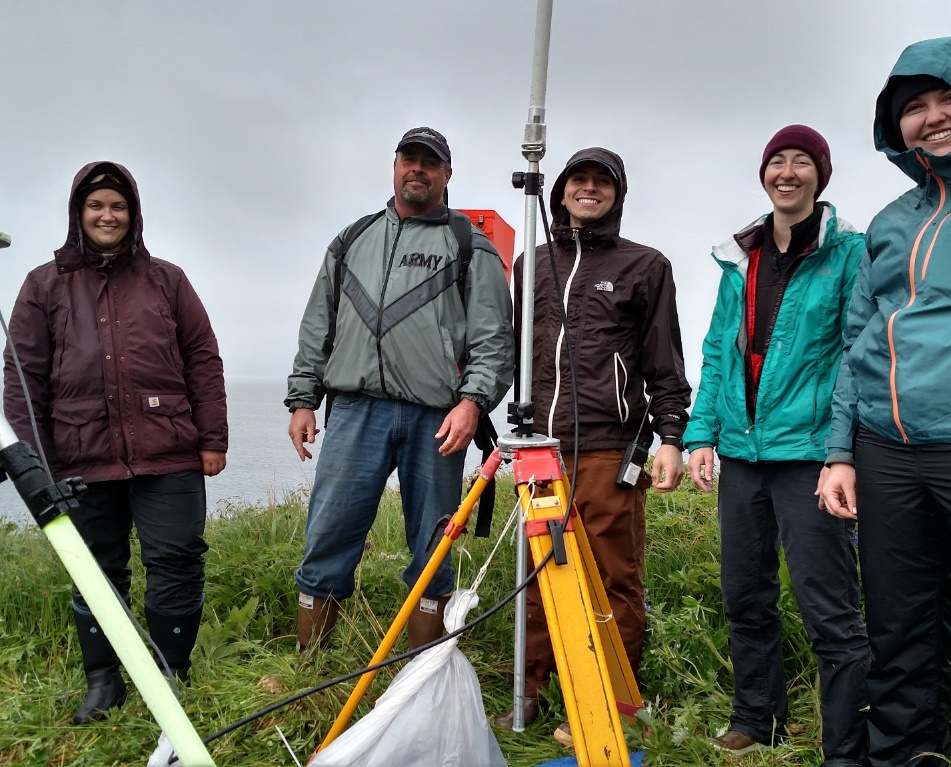 …set up a 
base station
28
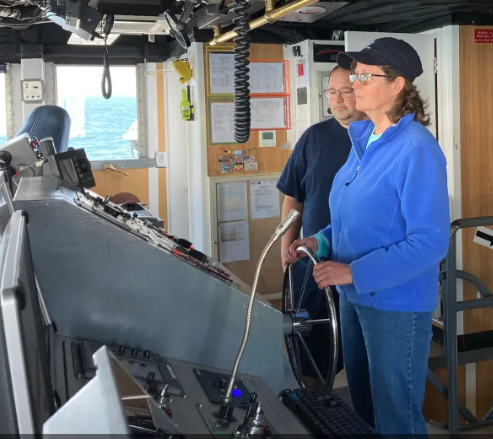 On any type of cruise, you may…
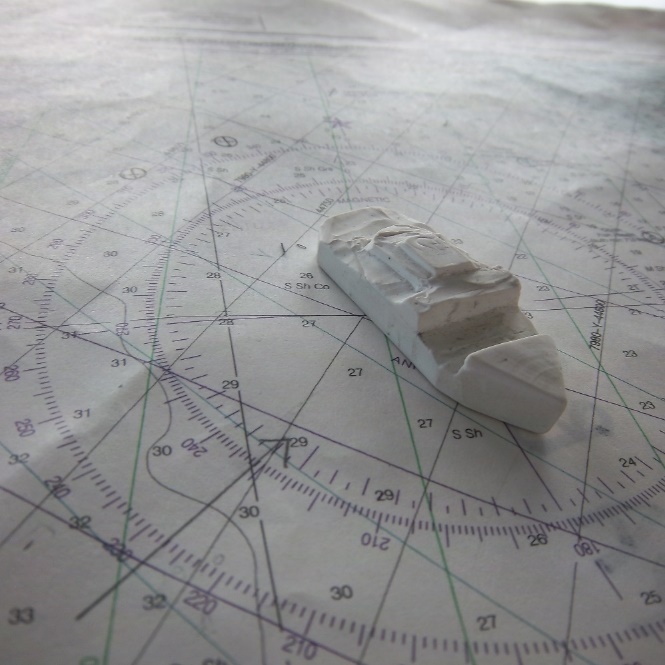 …help navigate the ship
29
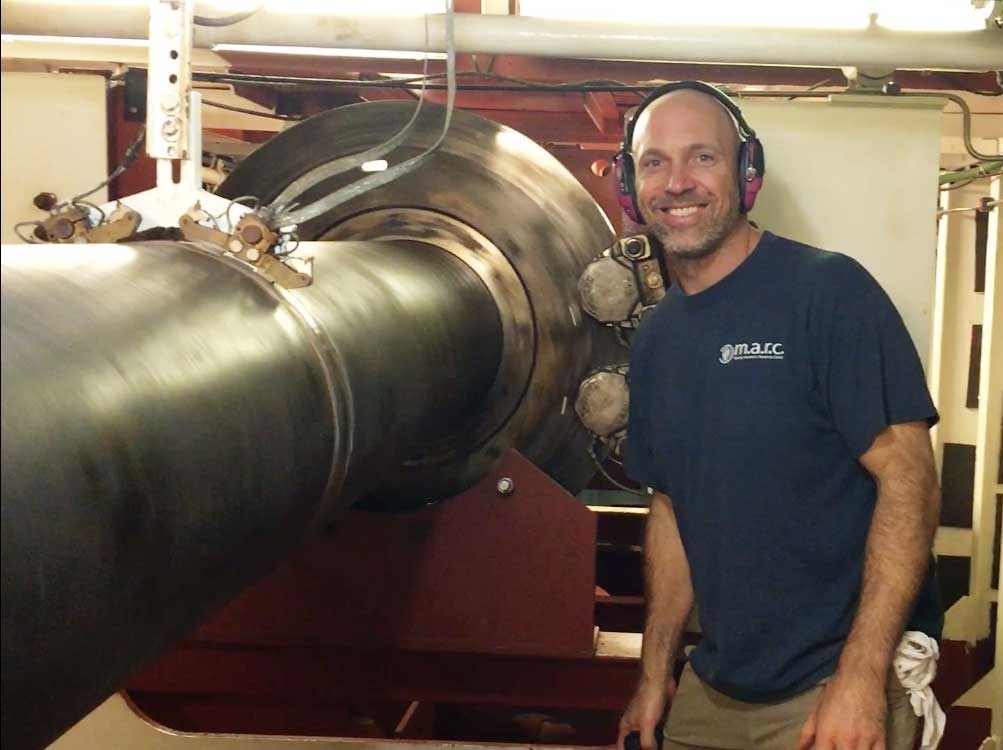 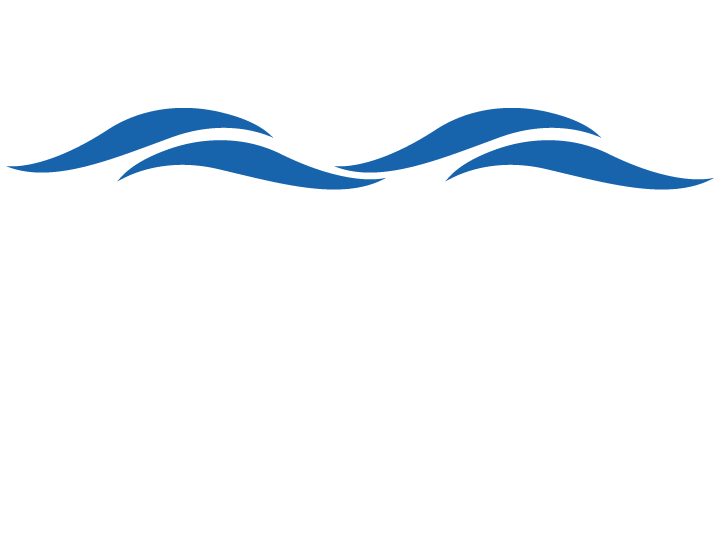 …tour the engine room
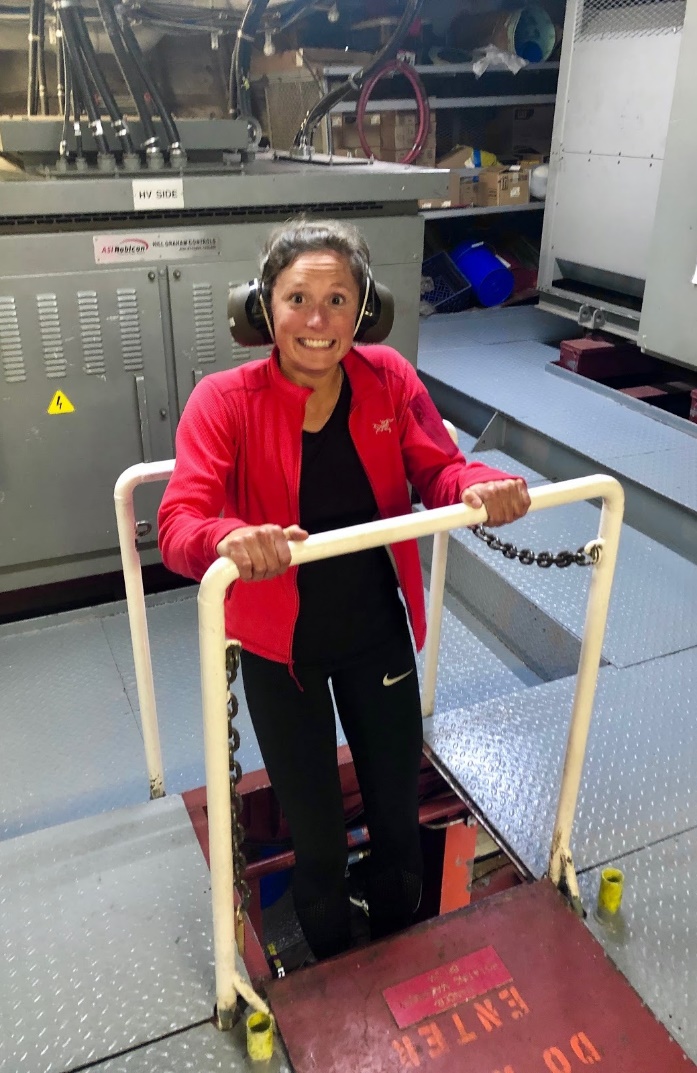 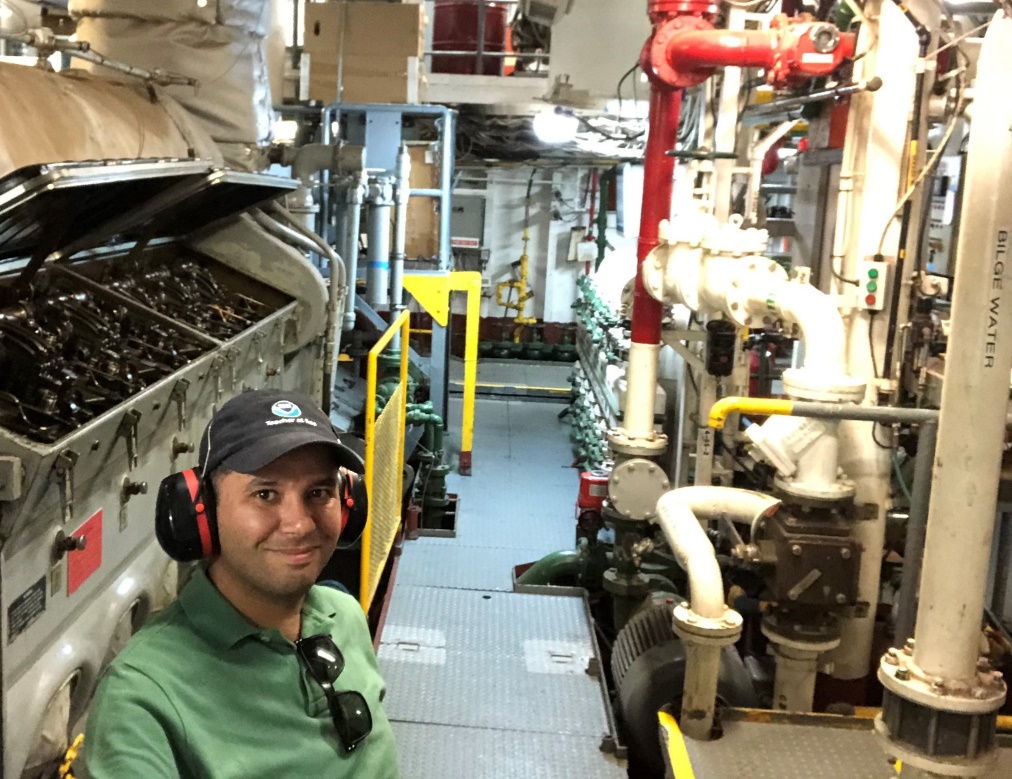 30
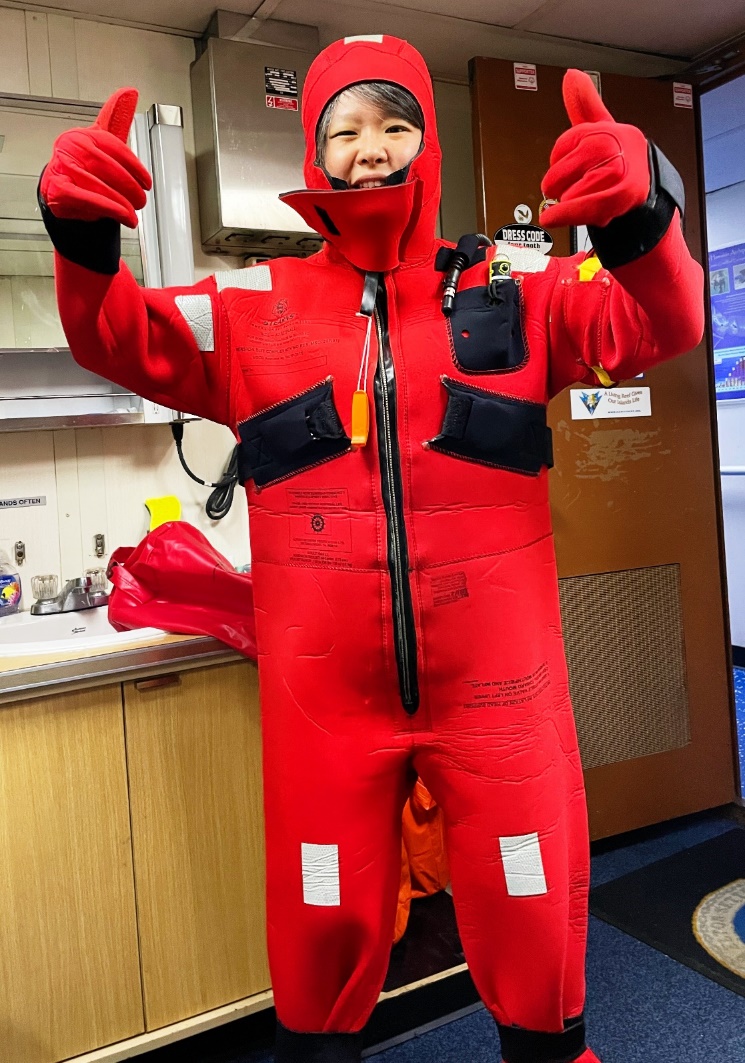 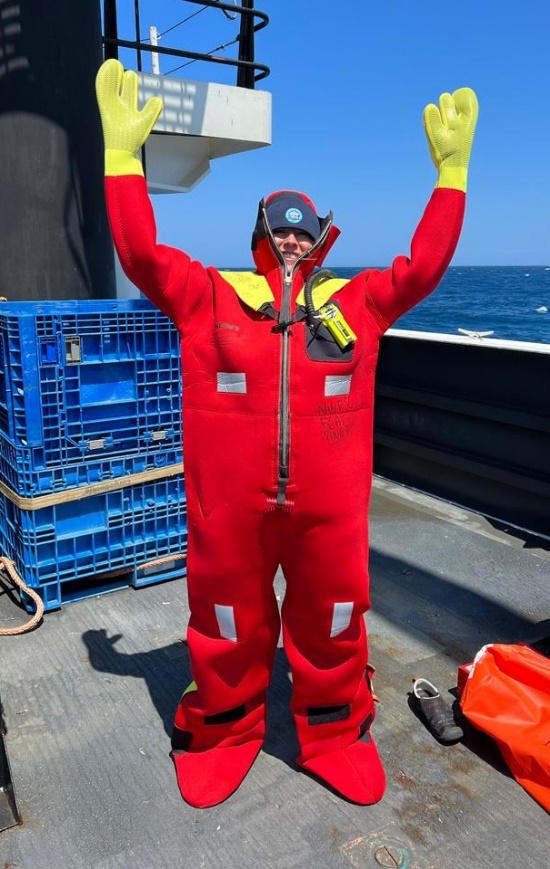 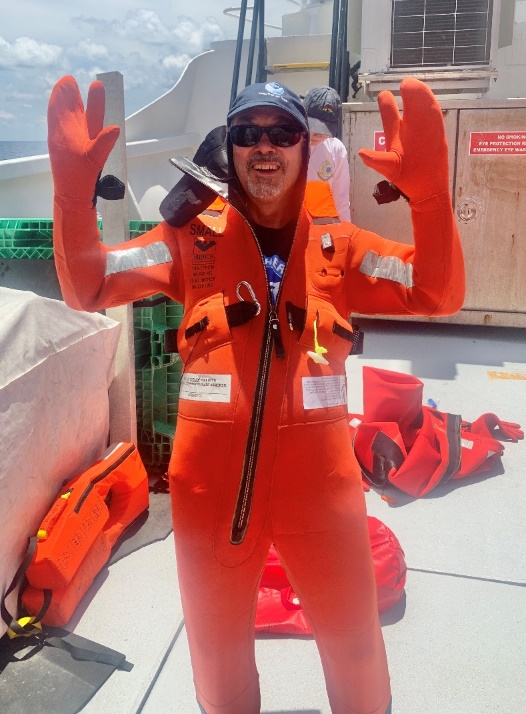 …participate in safety drills
31
…observe feathered and finned friends
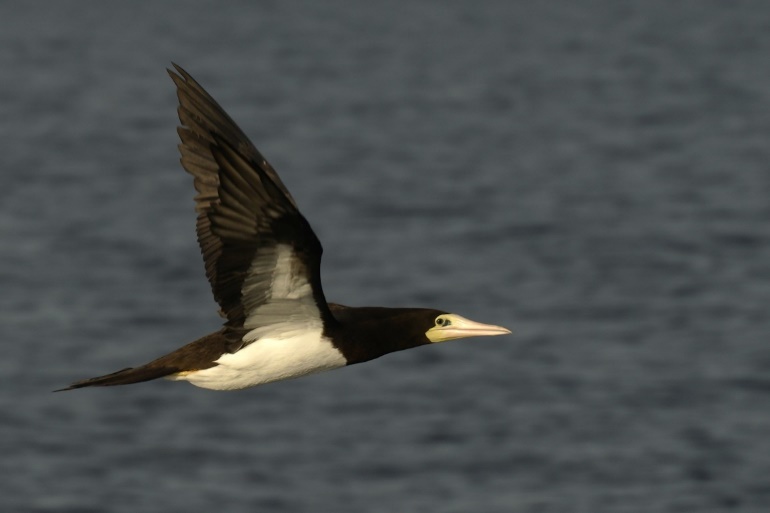 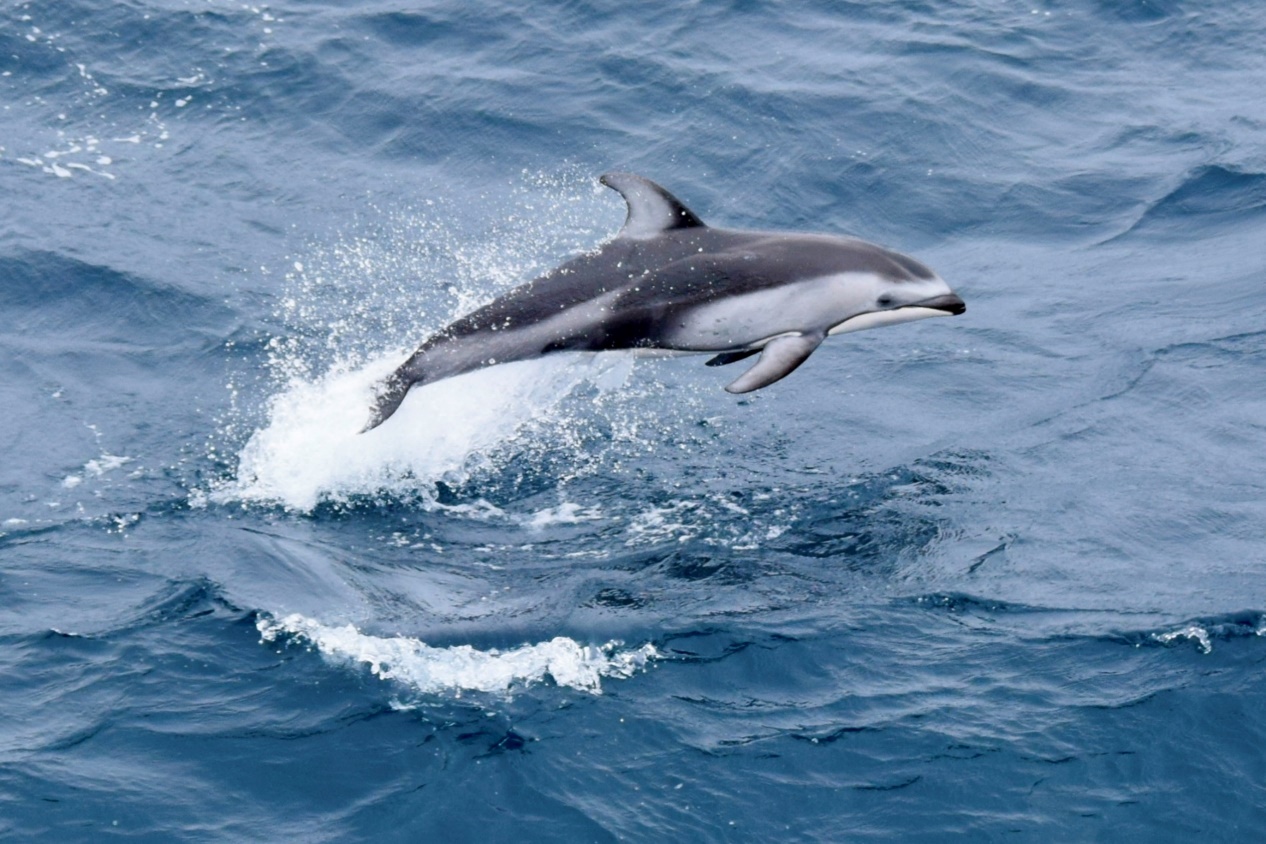 32
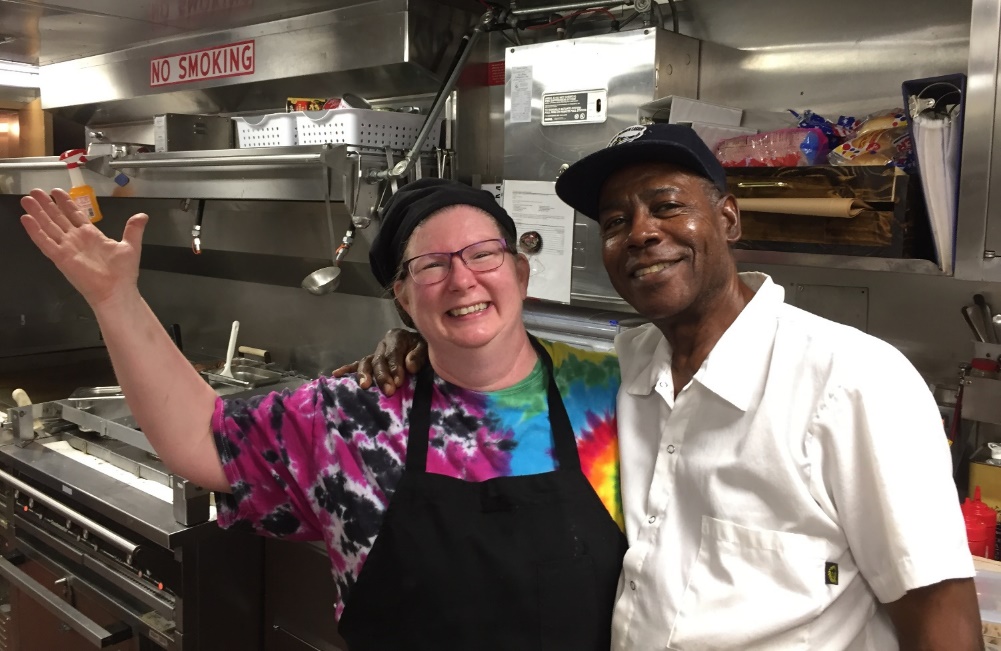 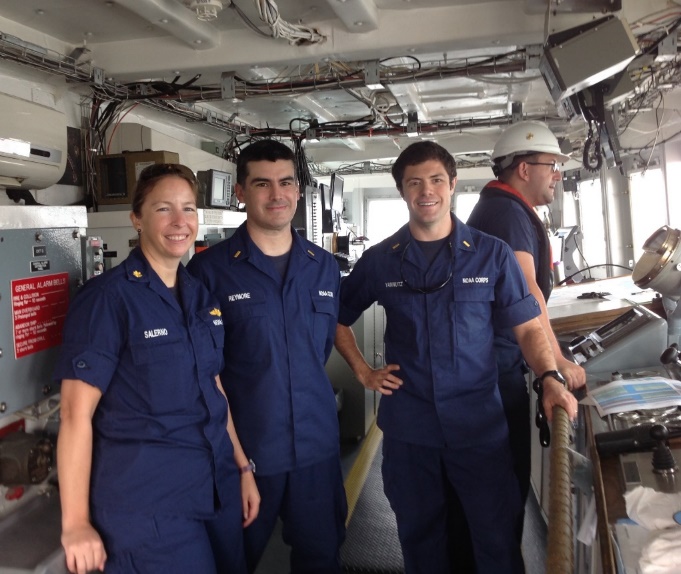 …meet the crew and learn about their careers
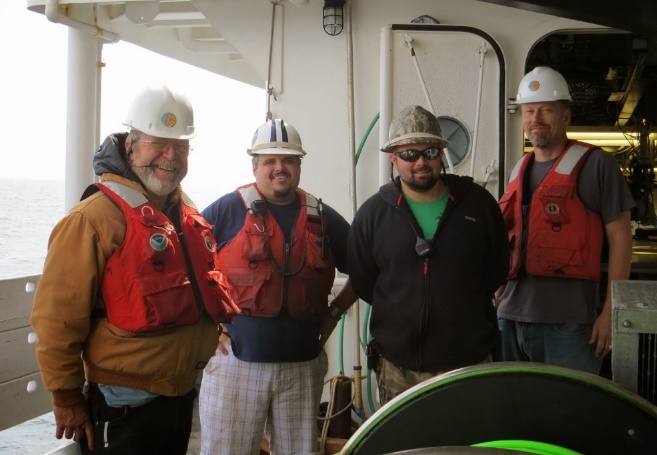 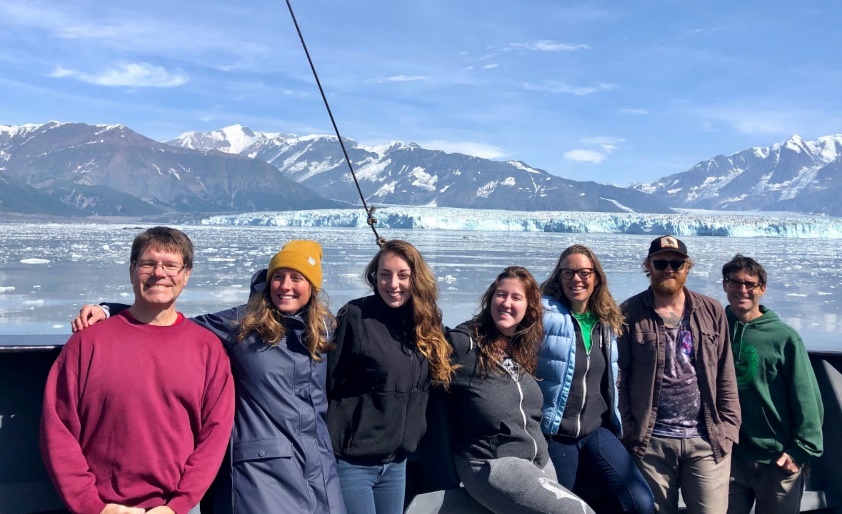 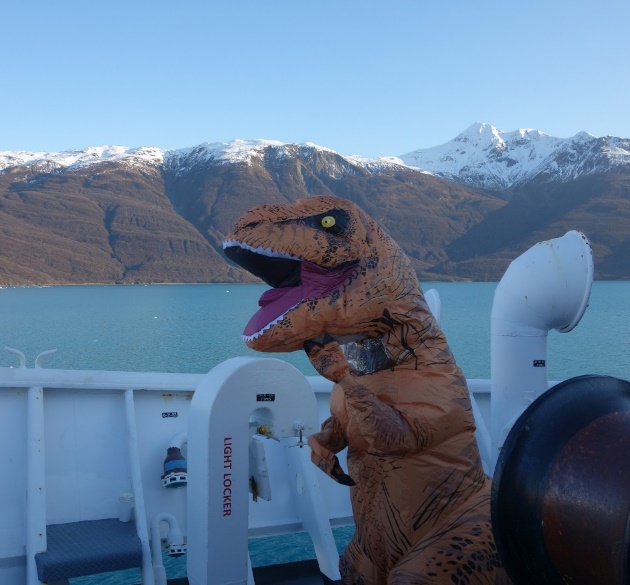 33
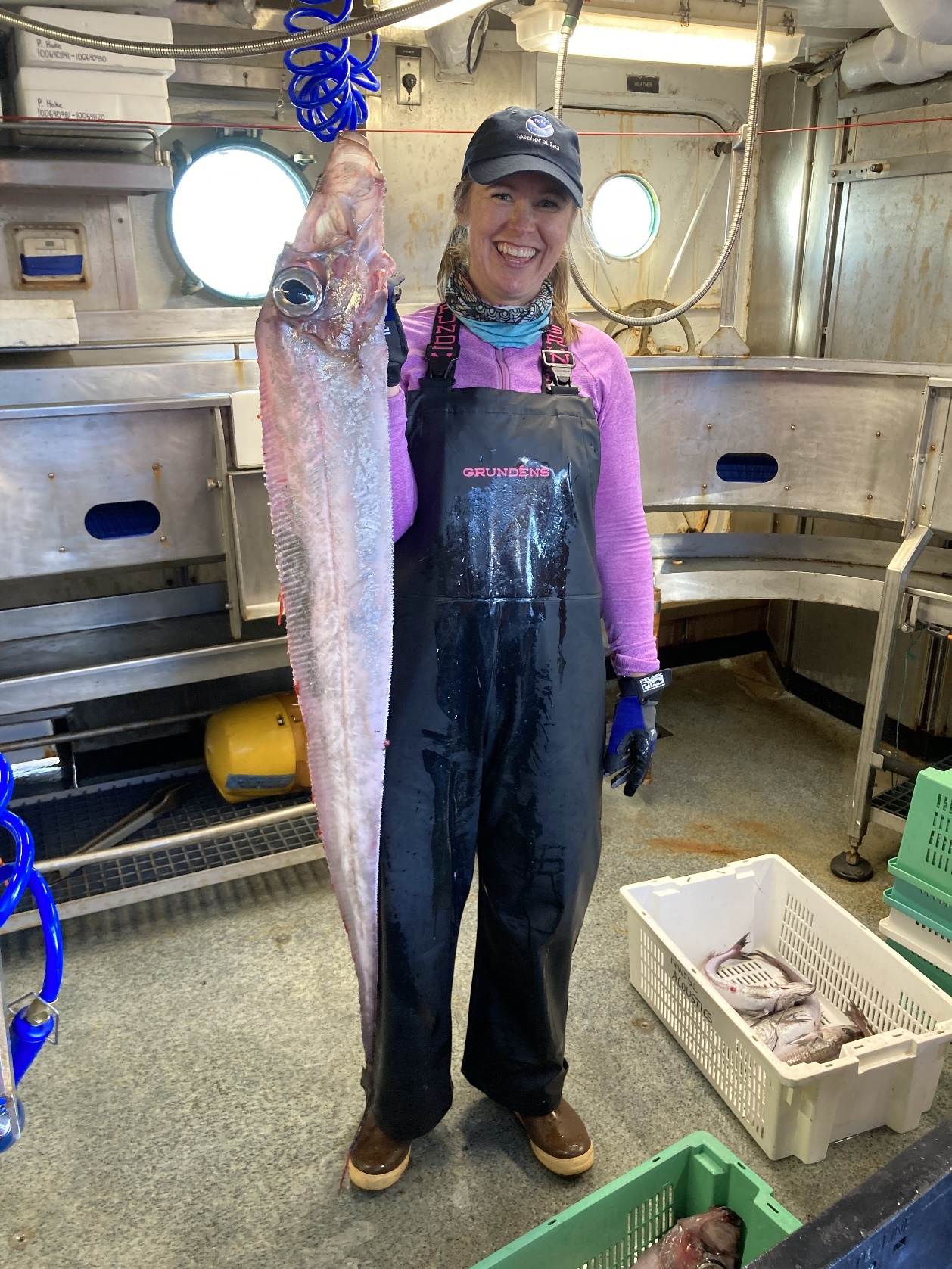 Program Videos
Why Send Teachers to Sea?

Facing your Fears

The Journey is Just the Beginning
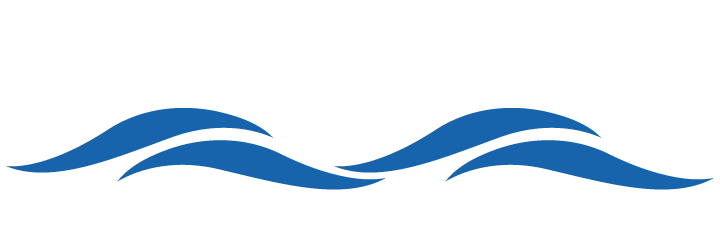 34
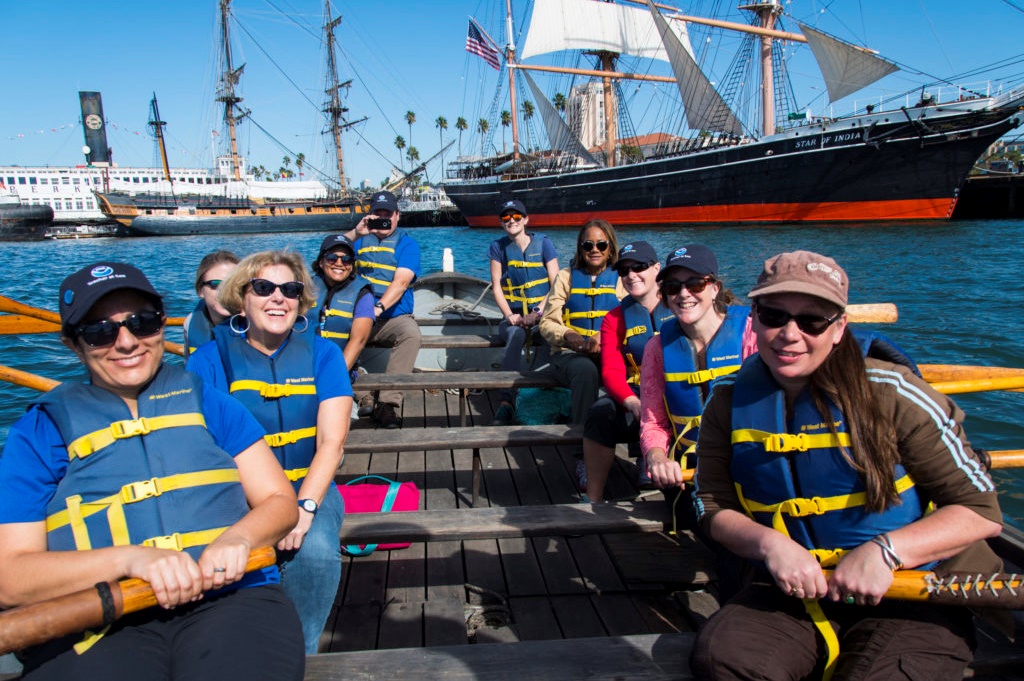 The journey 
is just the 
beginning!
NOAA Teacher at Sea Alumni Association
Through the Teacher at Sea Alumni Association (TASAA), alumni enjoy a vibrant community of dedicated educators and continued opportunities for professional development.

Administered by the National Marine Sanctuary Foundation, TASAA helps participants who have completed their requirements build on their at-sea experience with additional connections to NOAA science and resources.
35
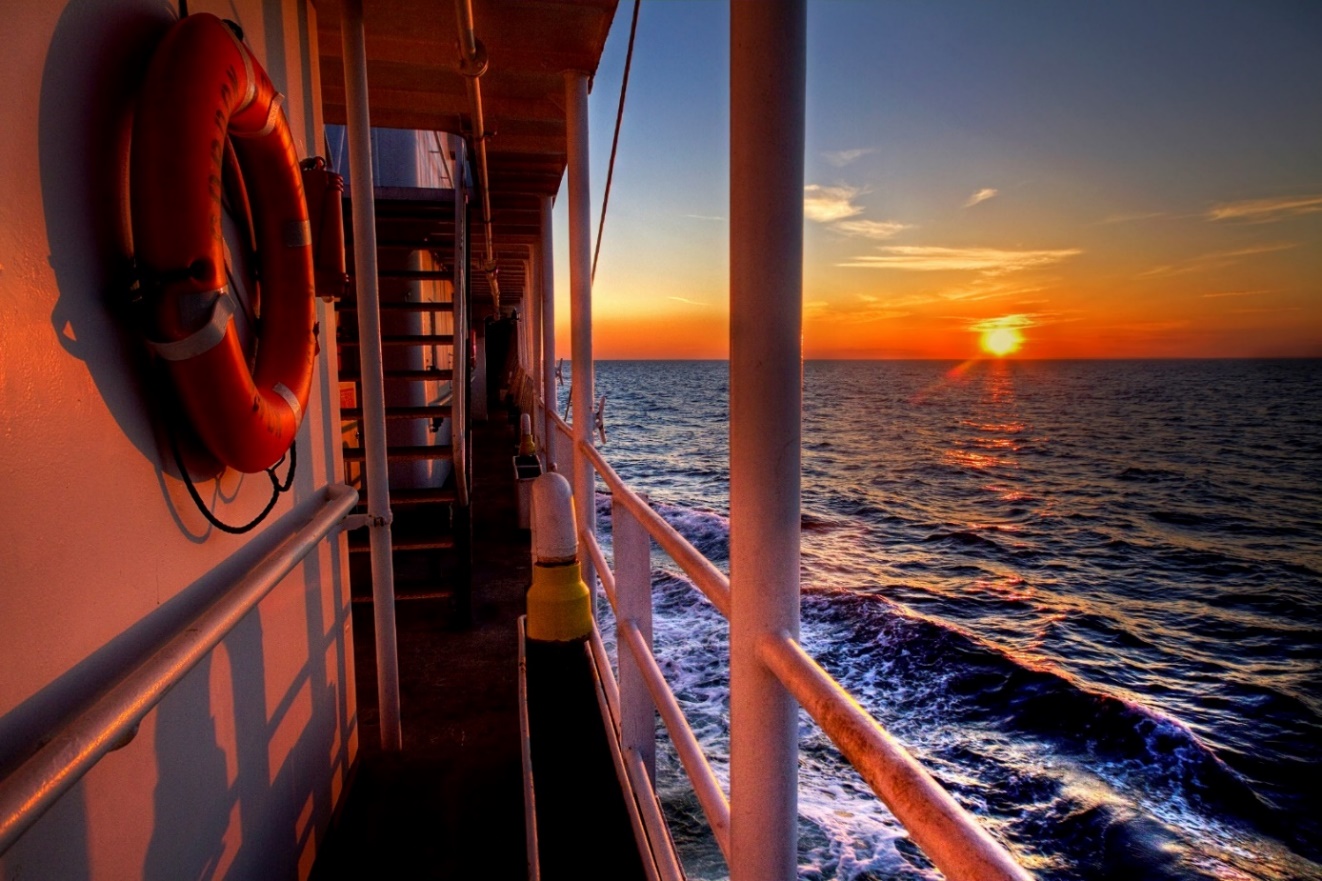 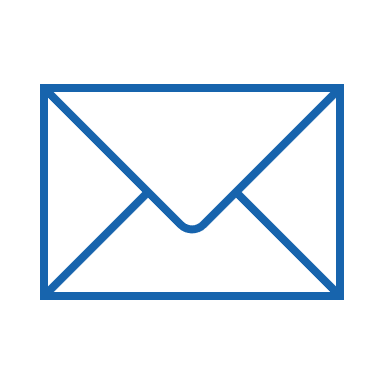 Contact info:
[insert your name]
[insert your email address]
Find out more on the web and follow the programs on social media
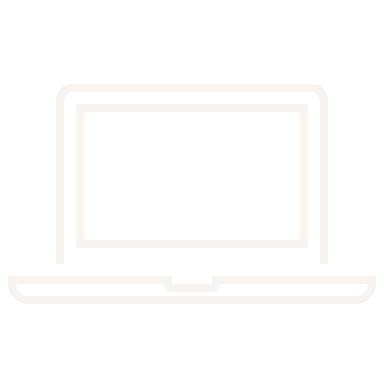 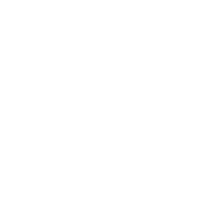 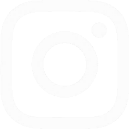 @noaateacheratsea

@teacheratseaalumni
teacheratsea.noaa.gov
noaateacheratsea.blog
teacheratseaalumni.org
@noaateacheratsea
36